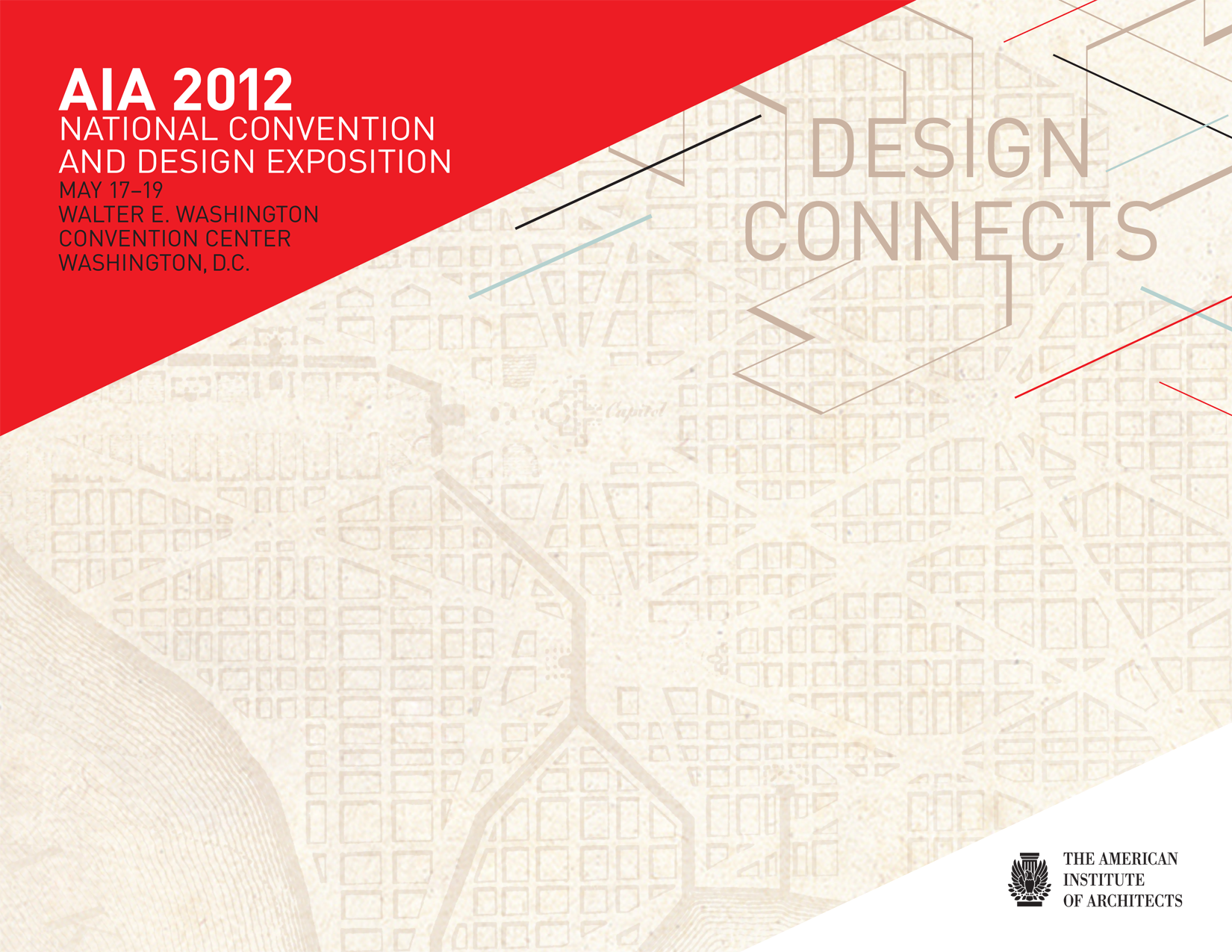 BIM and Contract Administration:Building the Connection Between Design and Construction
SESSION ID: WE300
[Wednesday, 16 May 2012, 1:00 pm]
This presentation is protected by US and International Copyright laws. Reproduction, distribution, display and use of the presentation without written permission of the speaker is prohibited.
Acknowledgements/Credits
We would like to thank the following for the use of their images:
Swanke Hayden Connell Architects
Braun & Steidl Architects, Inc.
Perkins+Will
AutoDesk
BNBuilders
AIA/CES Quality Statement
This program is registered with the AIA/CES for continuing professional education. As such, it does not include content that may be deemed or construed to constitute approval, sponsorship or endorsement by the AIA of any method, product, service, enterprise or organization. The statements expressed by speakers, panelists, and other participants reflect their own views and do not necessarily reflect the views or positions of The American Institute of Architects or of AIA components, or those of their respective officers, directors, members, employees, or other organizations, groups or individuals associated with them. Questions related to specific products, publications, and services may be addressed at the conclusion of this presentation.
Learning Objectives
Discuss how BIM affects submittal preparation and review, systems coordination, document changes, and requests for interpretation
Discuss how the definition of "contract documents" is evolving in the new BIM-centered construction environment
Identify how architects' liabilities and risks are changing by using BIM in contract administration, and what can be done to mitigate them
Compare how architects and contractors can individually and collaboratively make the best use of BIM during construction
Moderator
Burton Roslyn, FAIA
	Roslyn Consultants LLC
6
Panelists
Michael De Chiara, JD, AIA Adjunct Member 
	Zetlin & De Chiara, LLP
David Abramovitz, JD 
	 Zetlin & De Chiara, LLP
Bill Schmalz, AIA
	Perkins+Will
Charles Schreckenberger, AIA 
	Braun & Steidl Architects
Steven Shapiro, JD, Honorary AIA
	 The Whiting-Turner Contracting Company
7
Agenda
1:00–1:15 
The Basics of Building Information Modeling (BIM)
1:15–2:00 Panel Discussion
BIM During Design and Construction
2:00–2:20 Breakout Session 1
How can BIM lead to integrated project delivery methods?
2:20–3:00 Panel Discussion
BIM and Project Delivery Methods
3:00–3:20 Breakout Session 2
What are your legal questions about BIM?
3:20–4:00 Panel Discussion
BIM, the Law, and the Contract Documents
4:00–4:20 Breakout Session 3
How do you want the AIA documents to address BIM?
4:20–4:50 Panel Discussion
BIM and the Client
4:50–5:00 
Questions
Introduction
The Basics of BIM
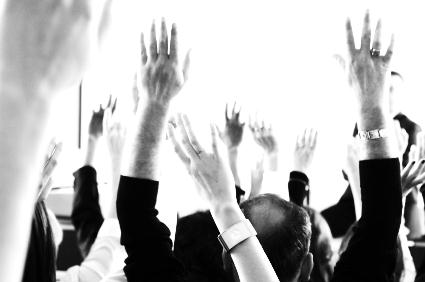 Who is using BIM now?
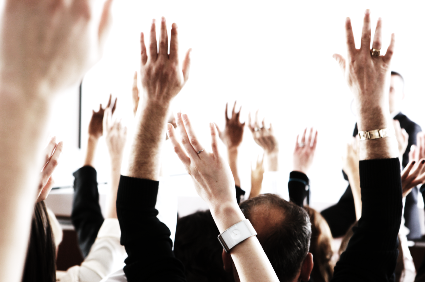 Who is using BIM on every project?
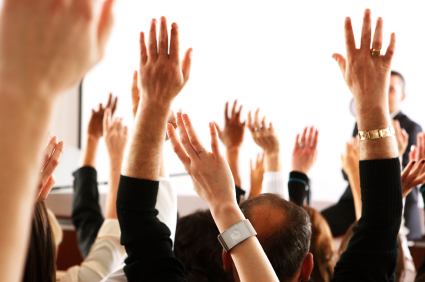 Who believes that BIM is helping their projects?
What is Building Information Modeling?
Design tool
Decision-making tool
Visualization tool
Coordination tool
Collaboration tool
Integration tool
Marketing tool
Facilities management tool
Redefining CCA in the BIM age
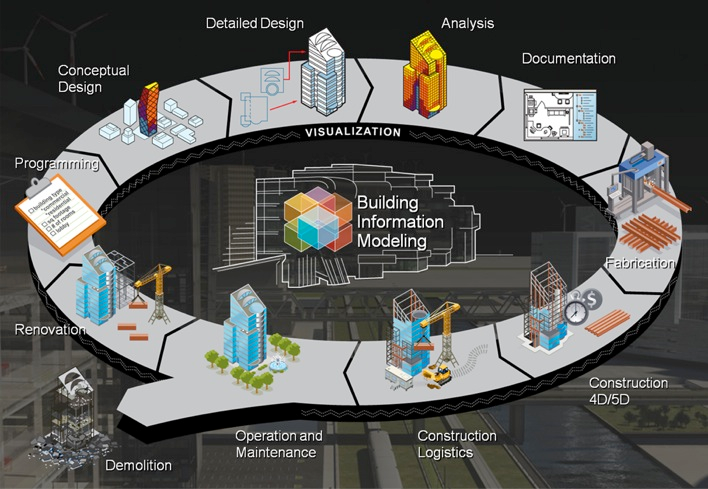 What is Building Information Modeling?
Statue of Liberty Restoration (1976)
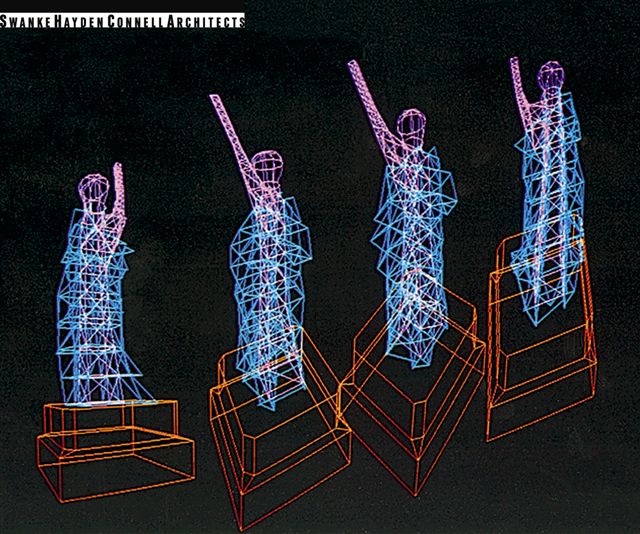 Part 1
BIM During Design and Construction
BIM as a design tool
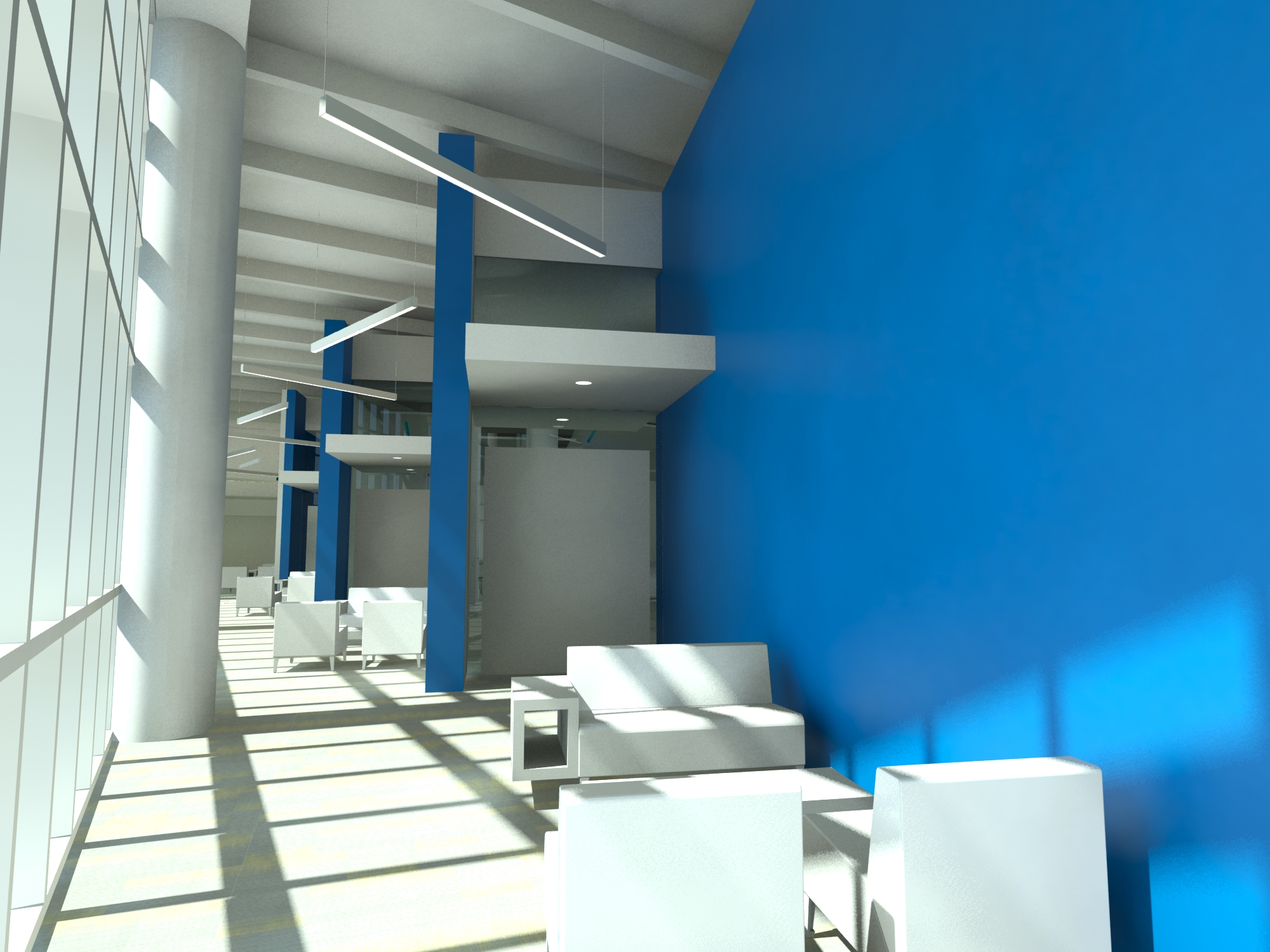 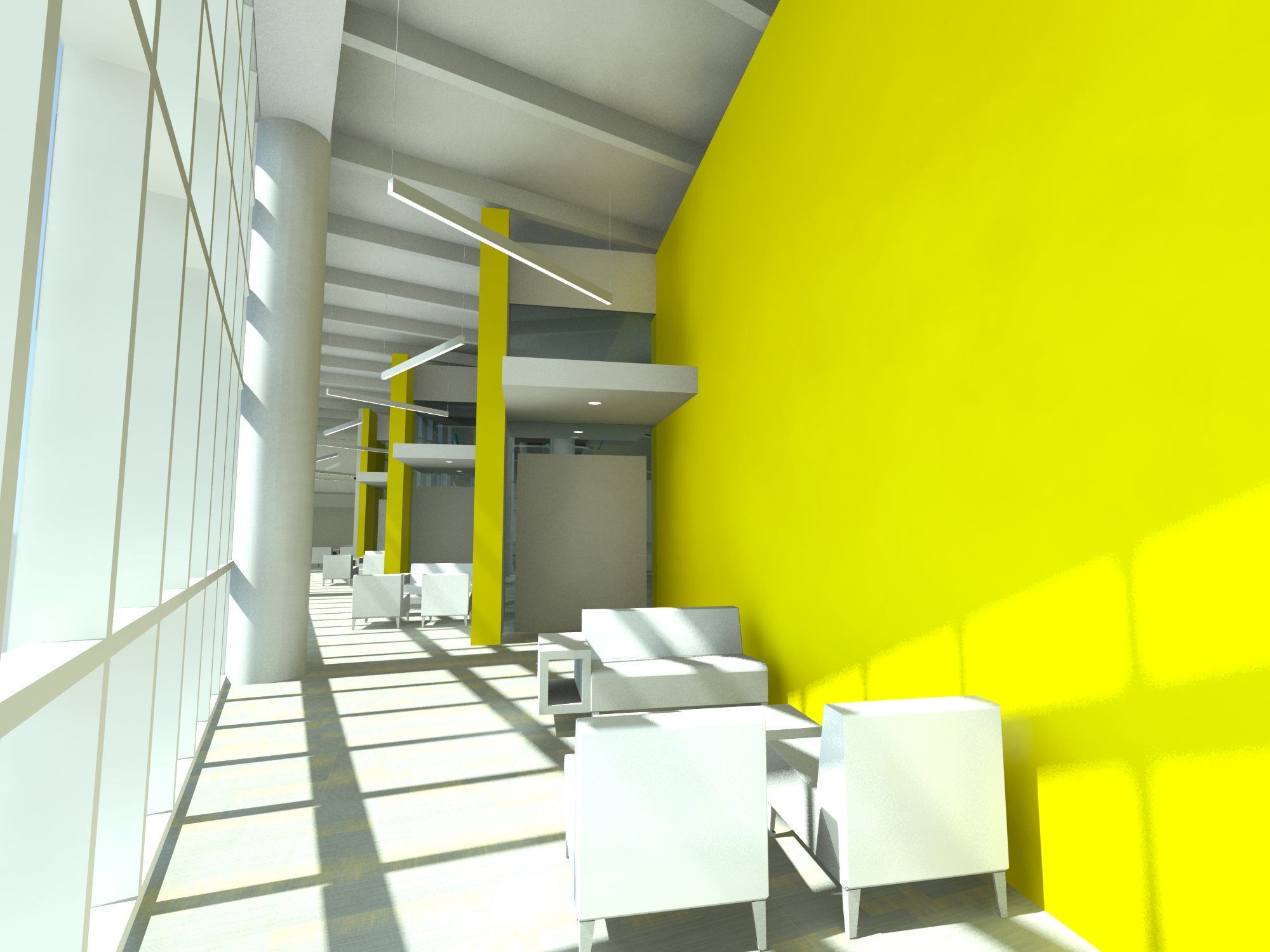 [Speaker Notes: Bill]
BIM as a design tool
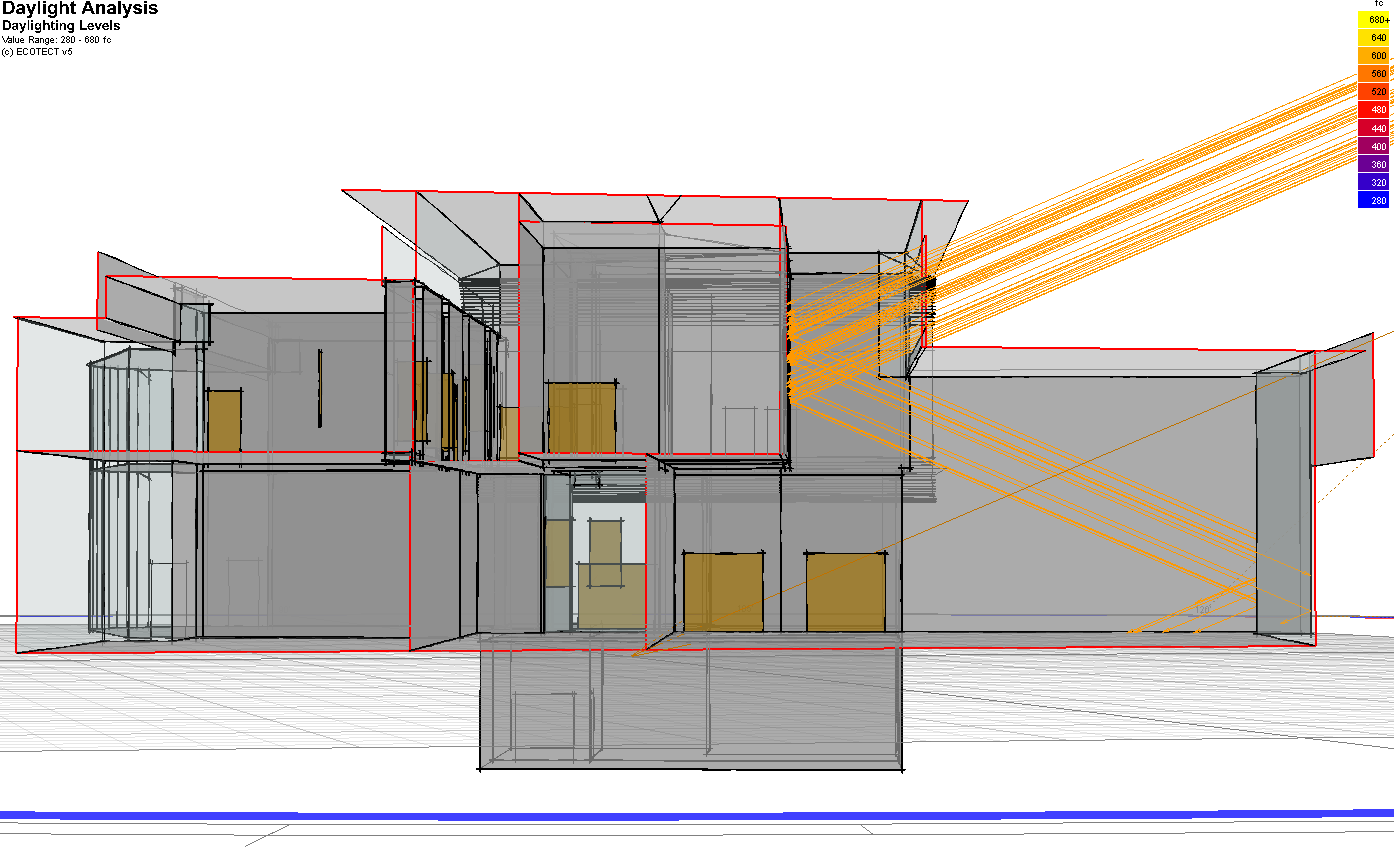 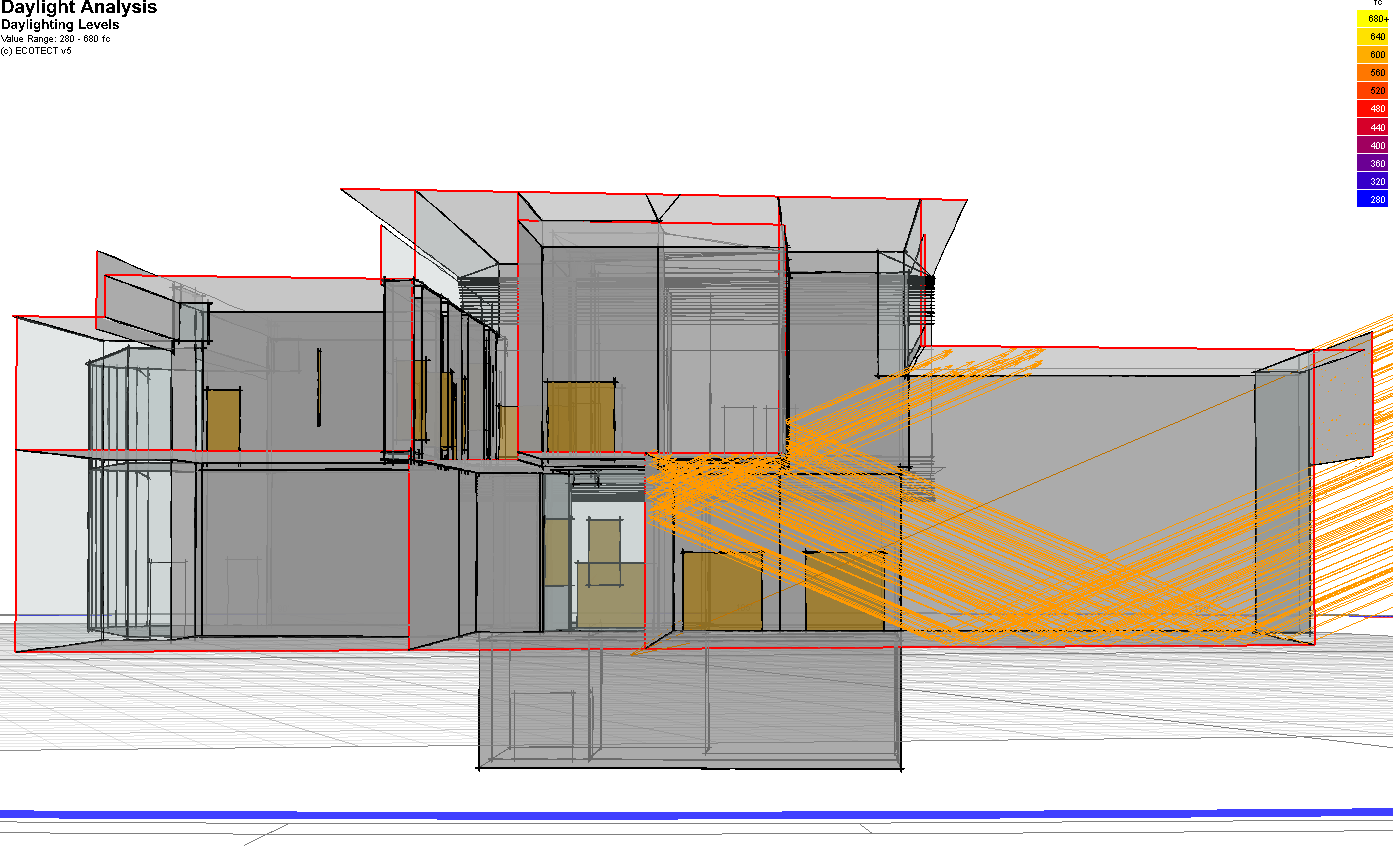 BIM as a design tool
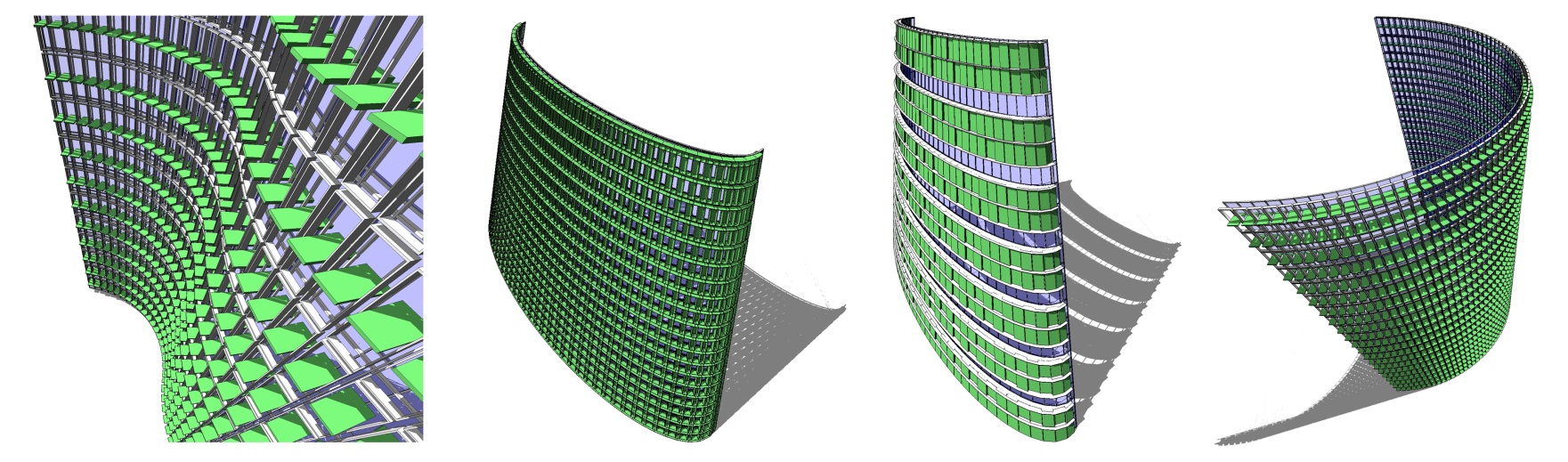 BIM as a visualization tool
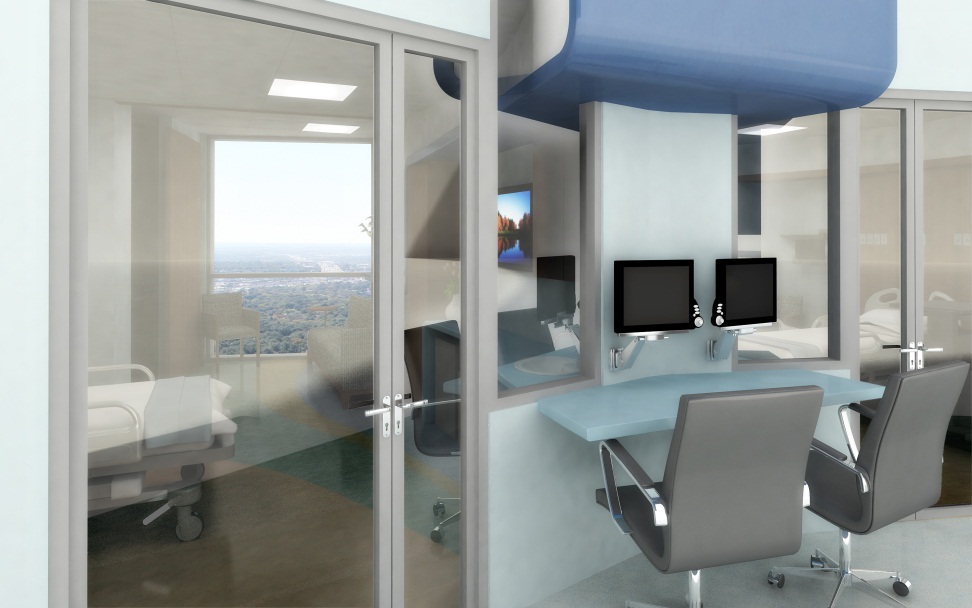 BIM as a visualization tool
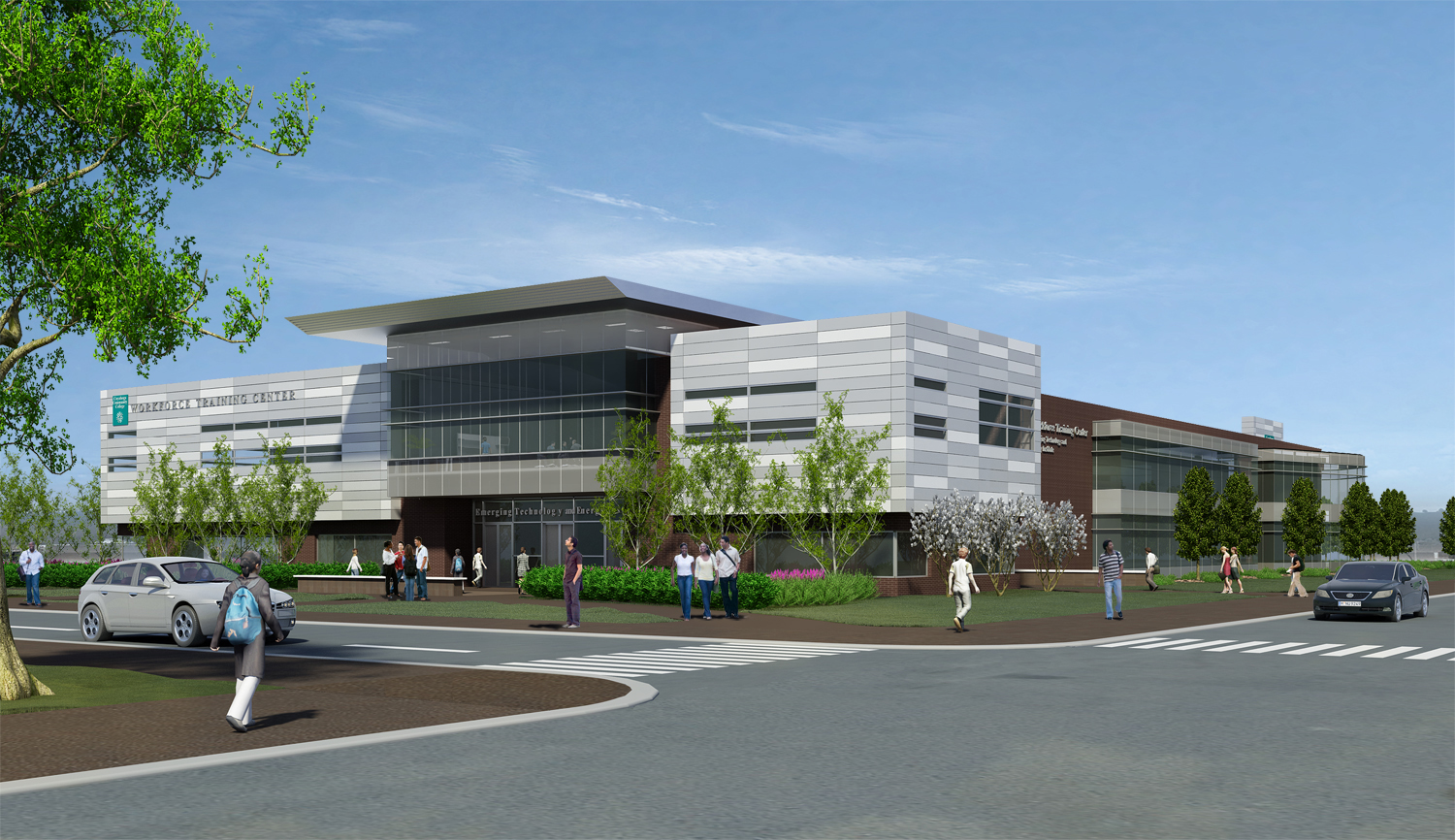 BIM and project phases
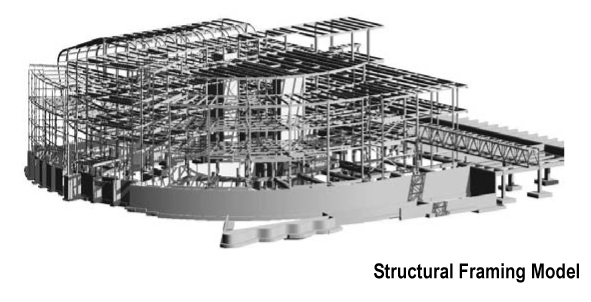 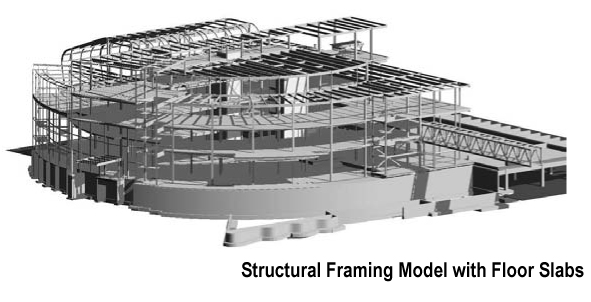 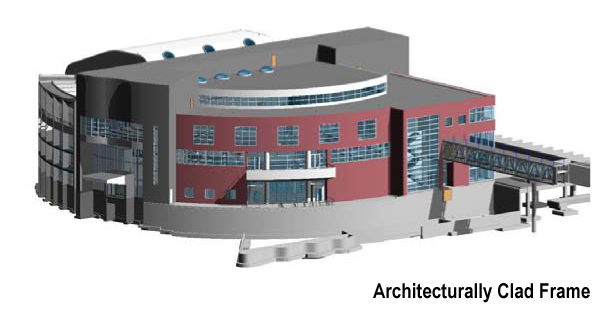 Helping small firms act like big firms
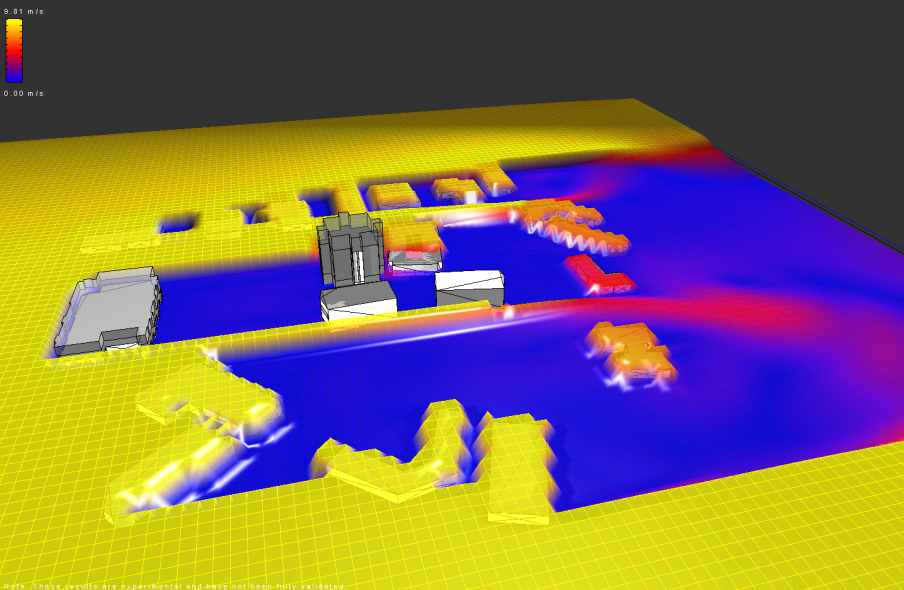 Helping small firms act like big firms
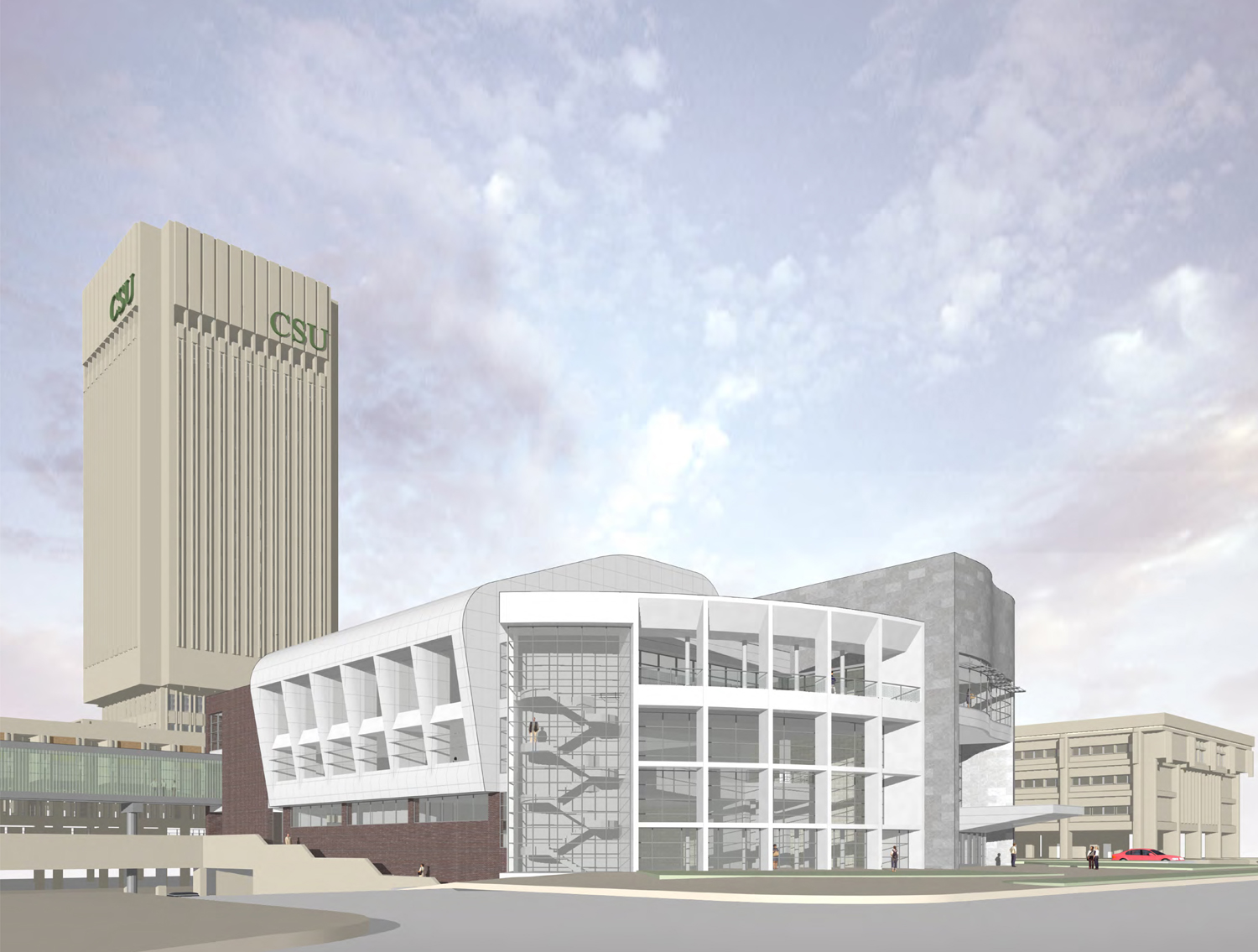 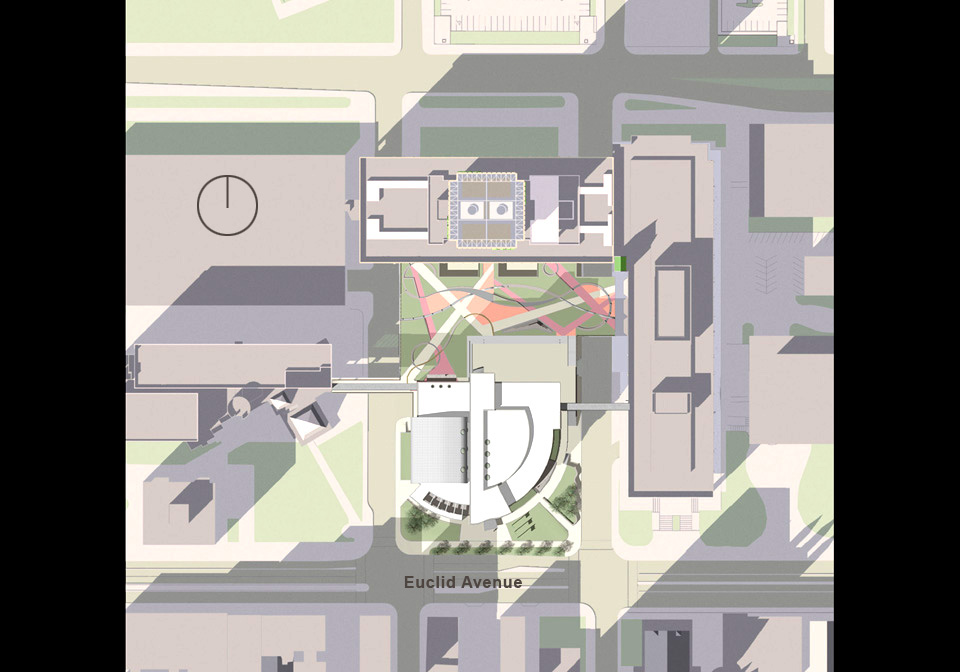 BIM model as Contract Document
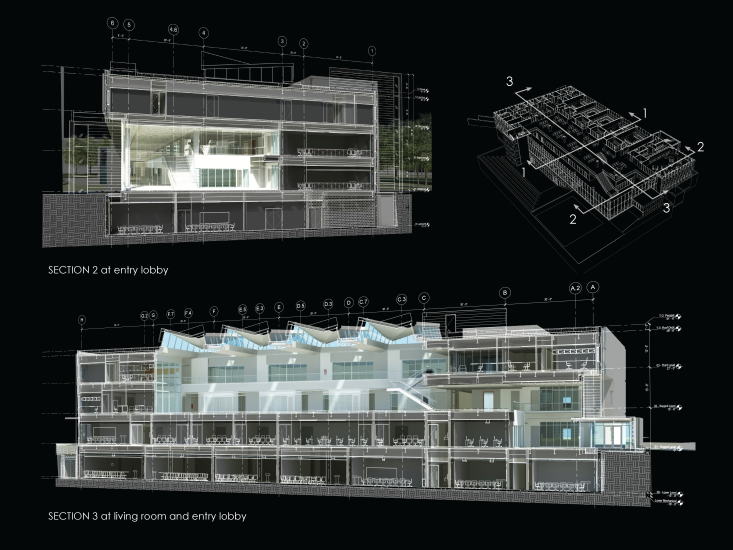 BIM model as Contract Document
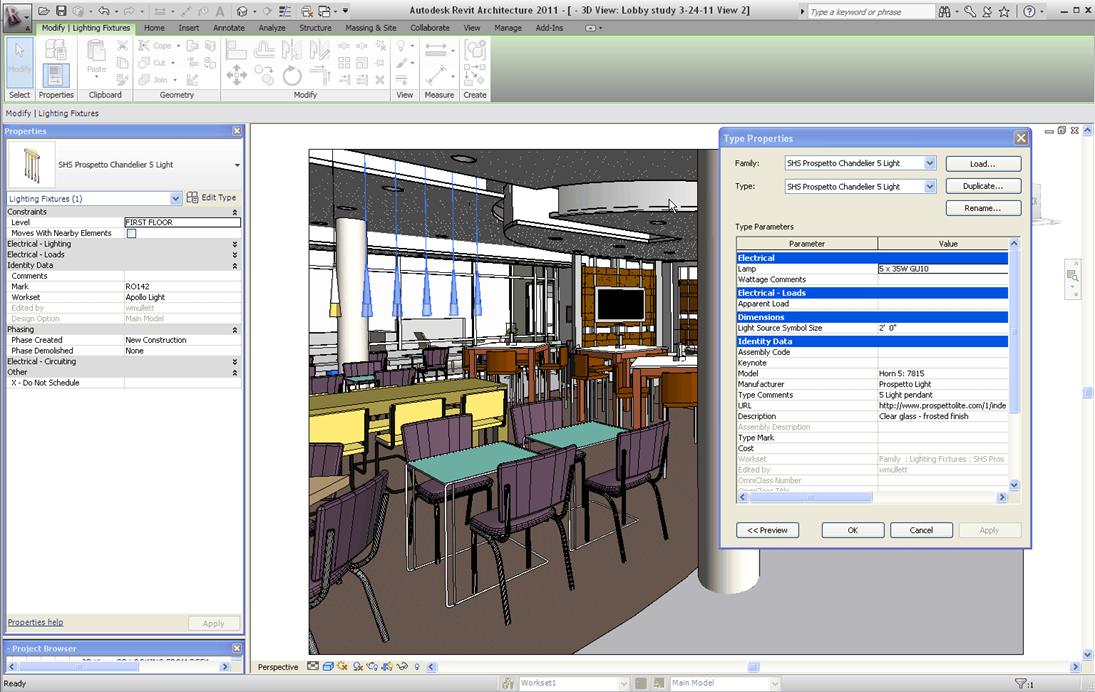 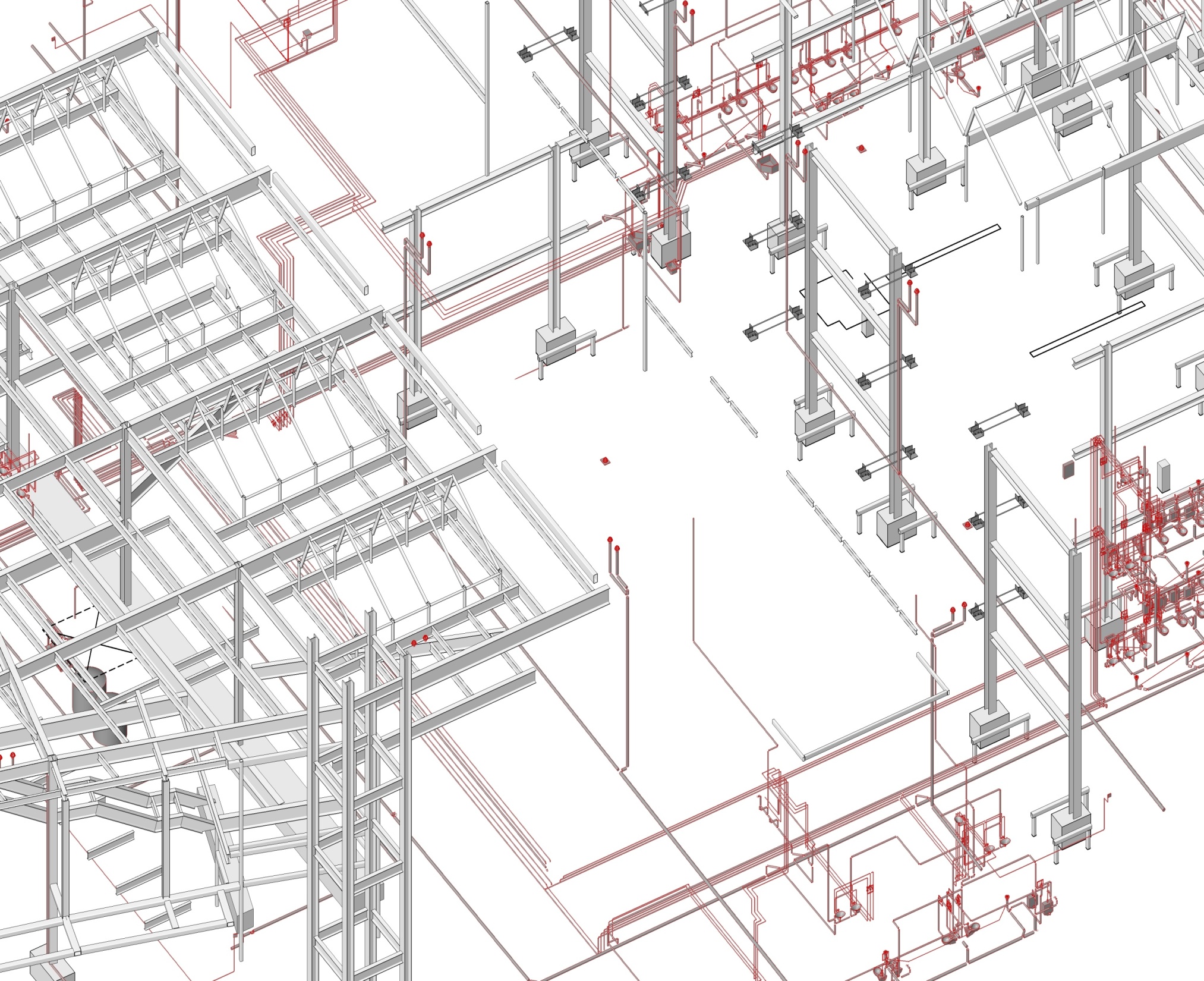 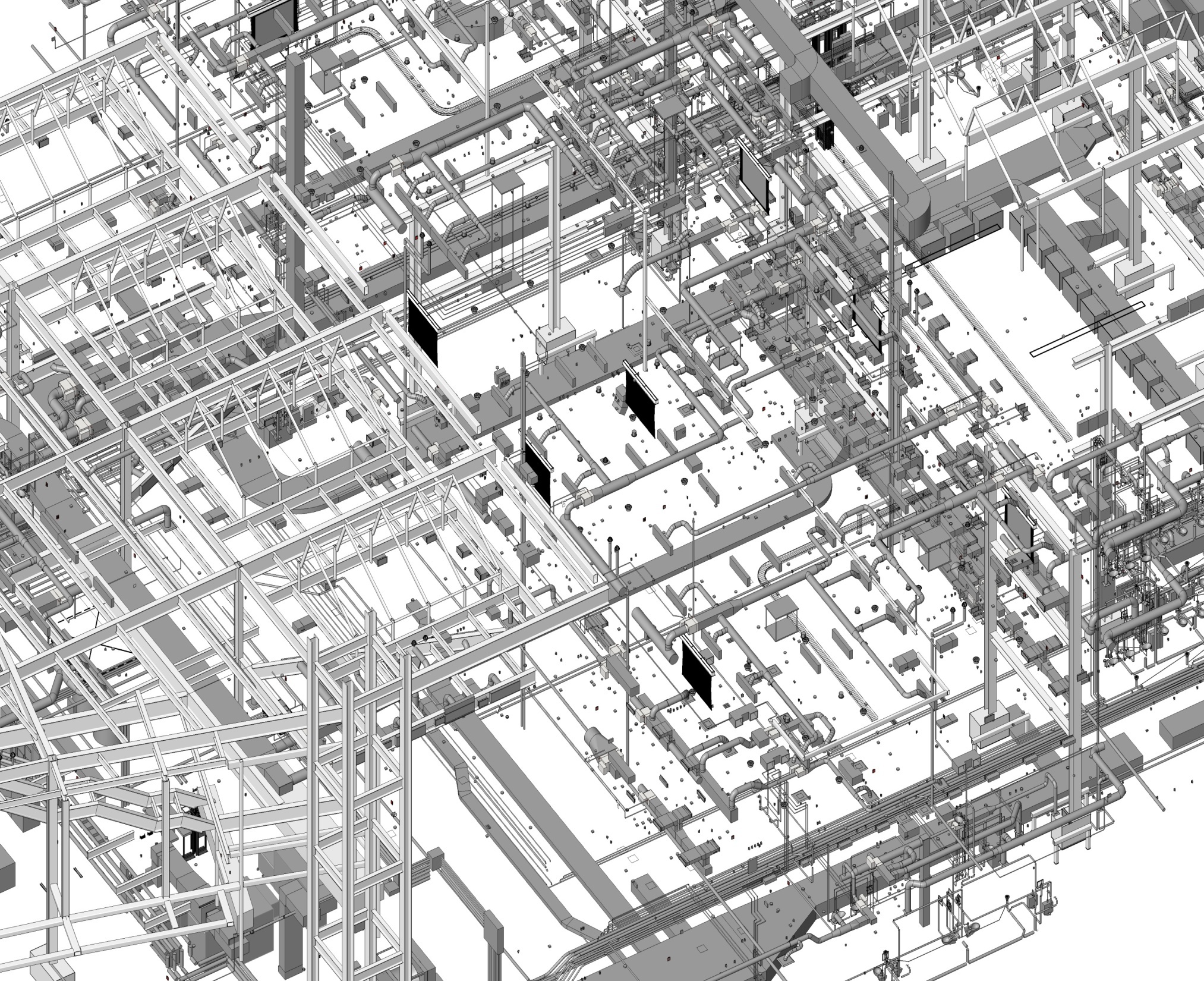 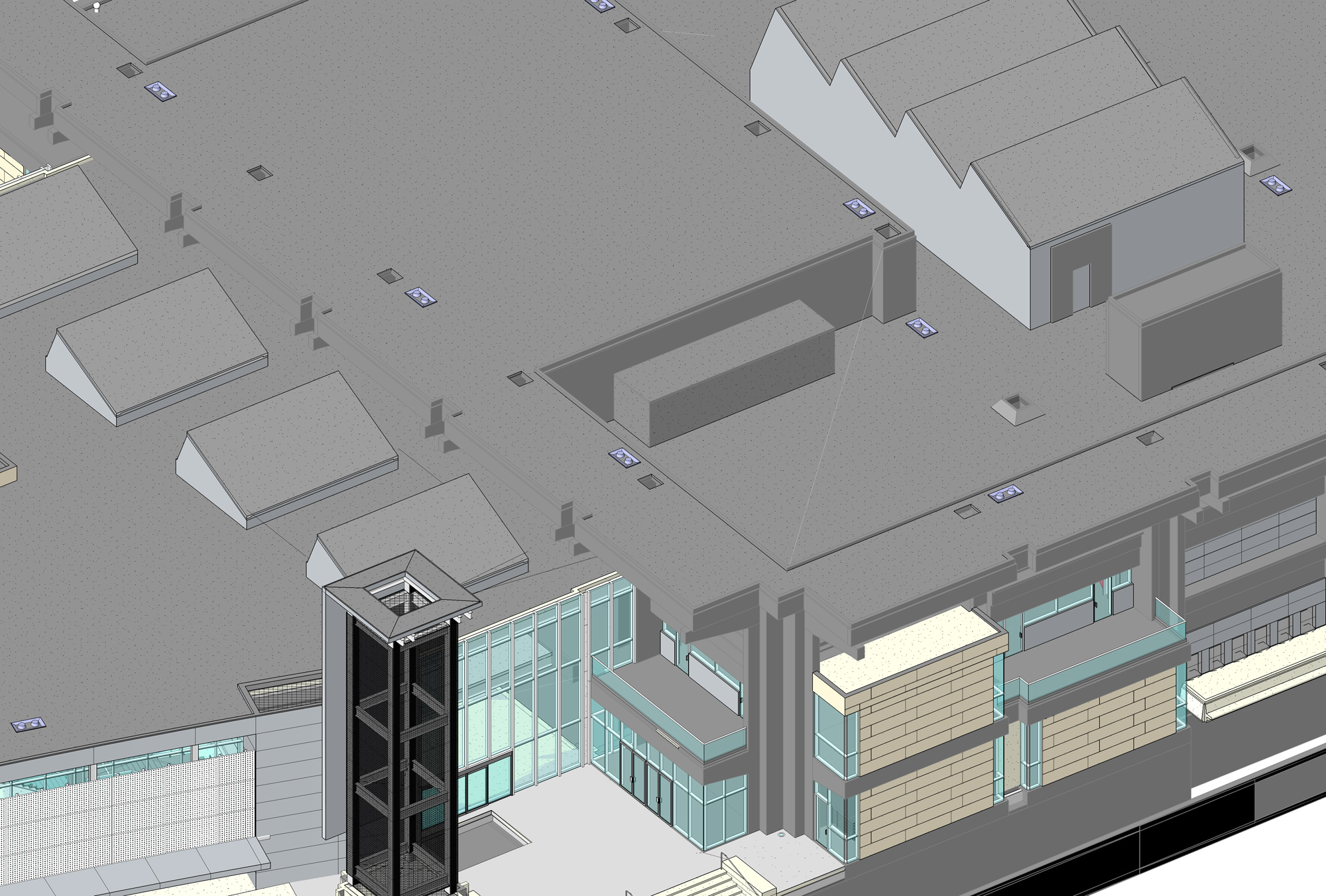 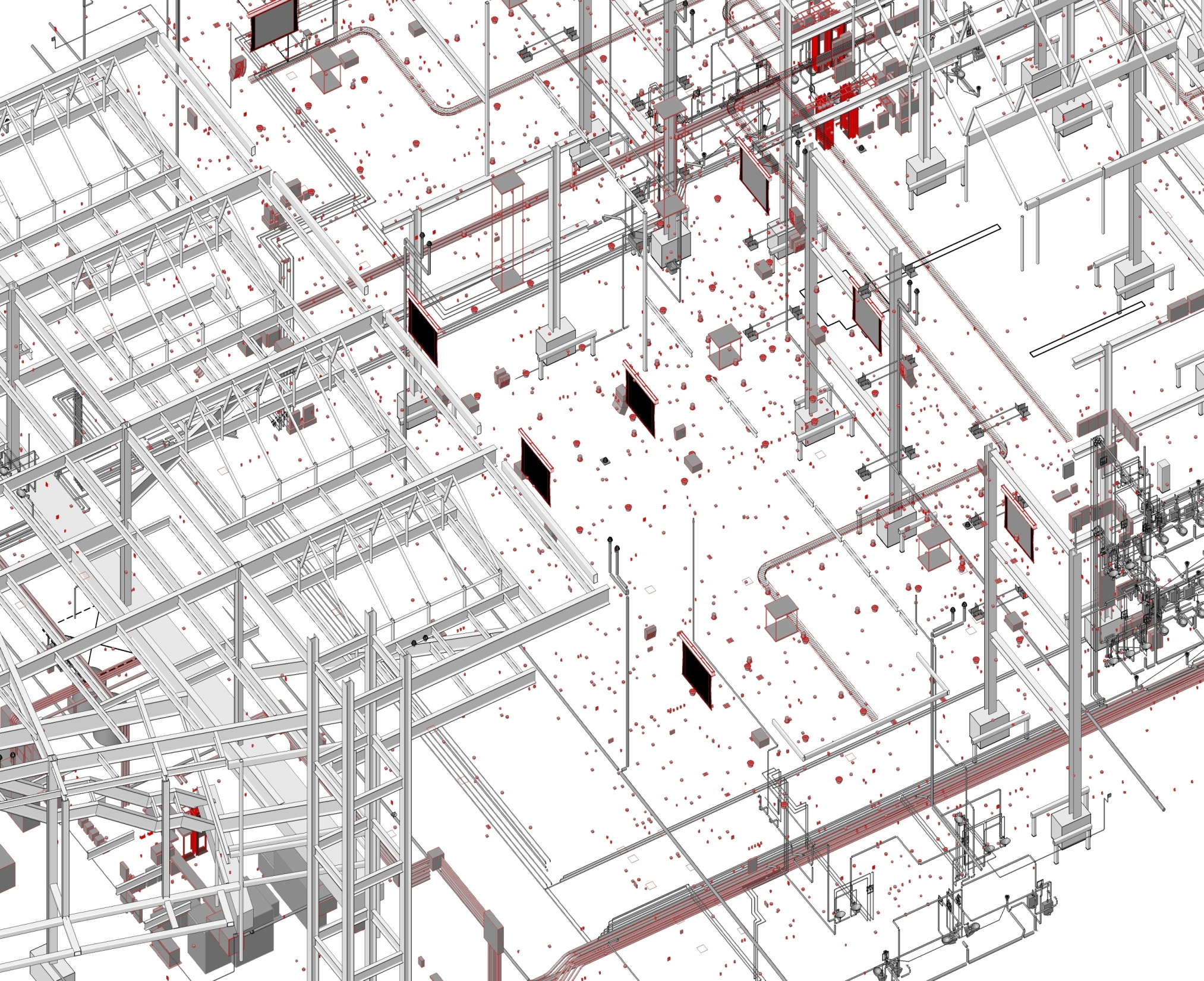 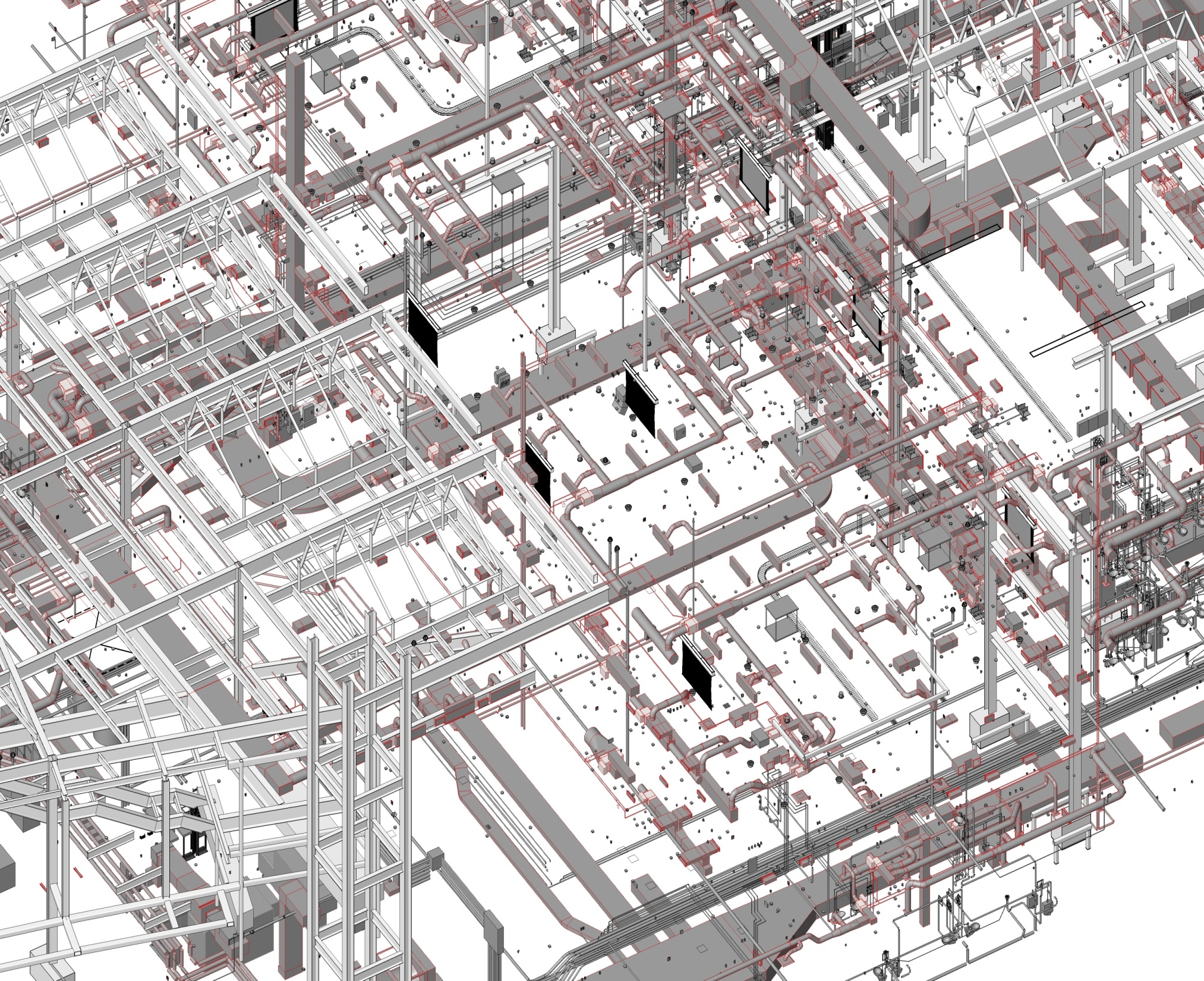 BIM as a coordination tool
San Jose State University Student UnionSan Jose, California
STRUCTURAL MODEL
PLUMBING MODEL
ELECTRICAL MODEL
MECHANICAL MODEL
COMPLETE BIM MODEL
COMPLETE BIM MODEL
Finding BIM-savvy consultants
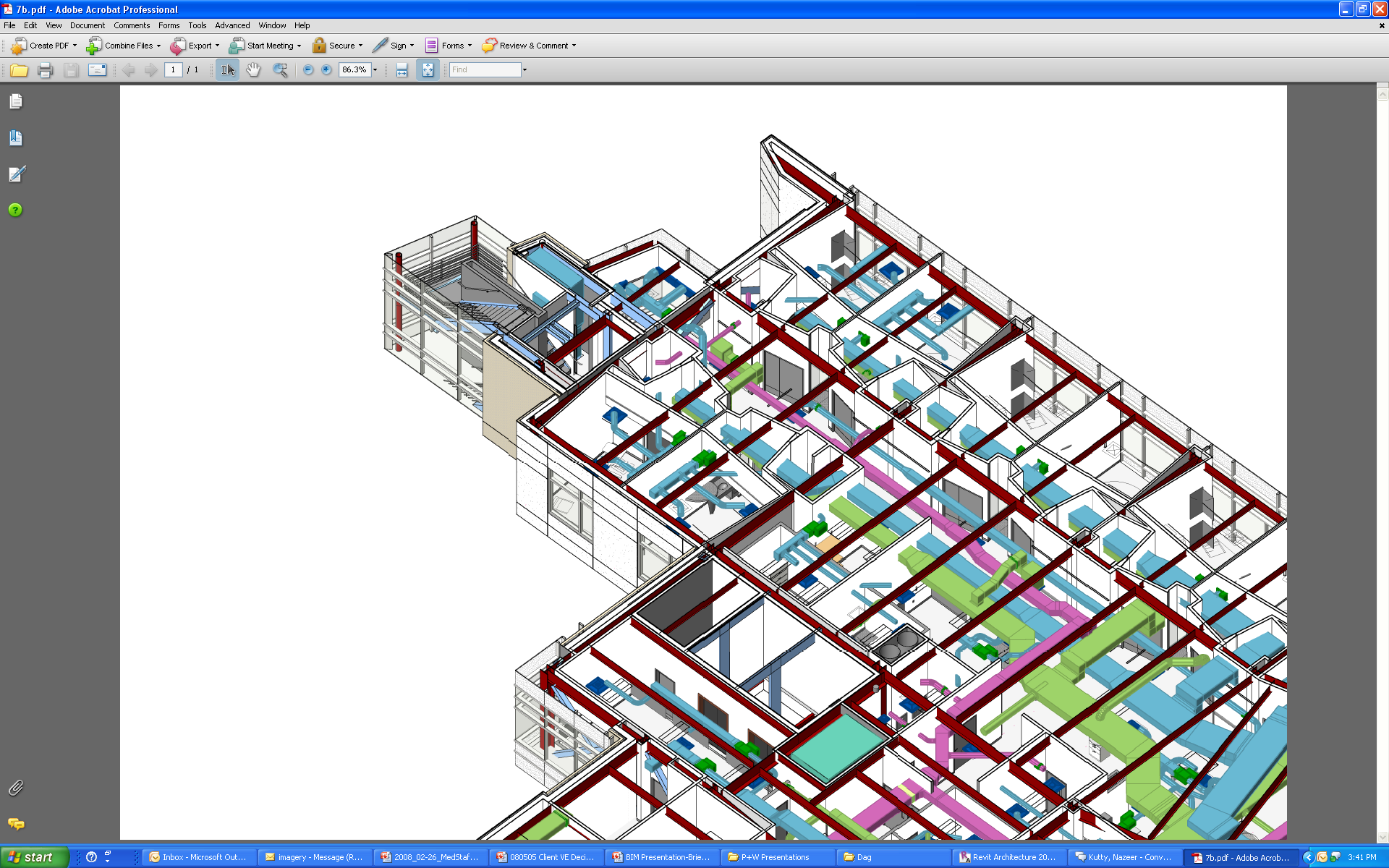 BIM and sustainable design
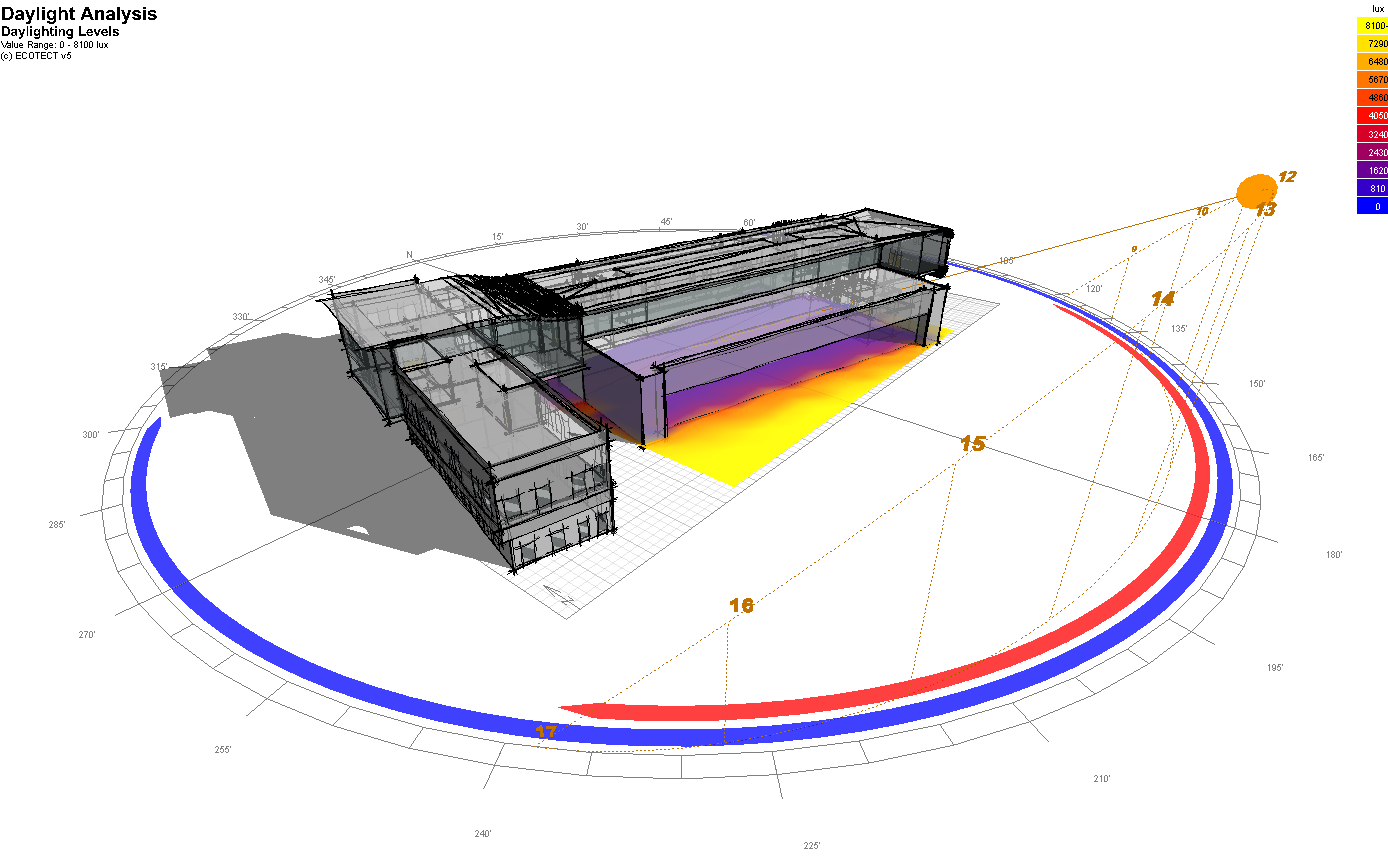 BIM and sustainable design
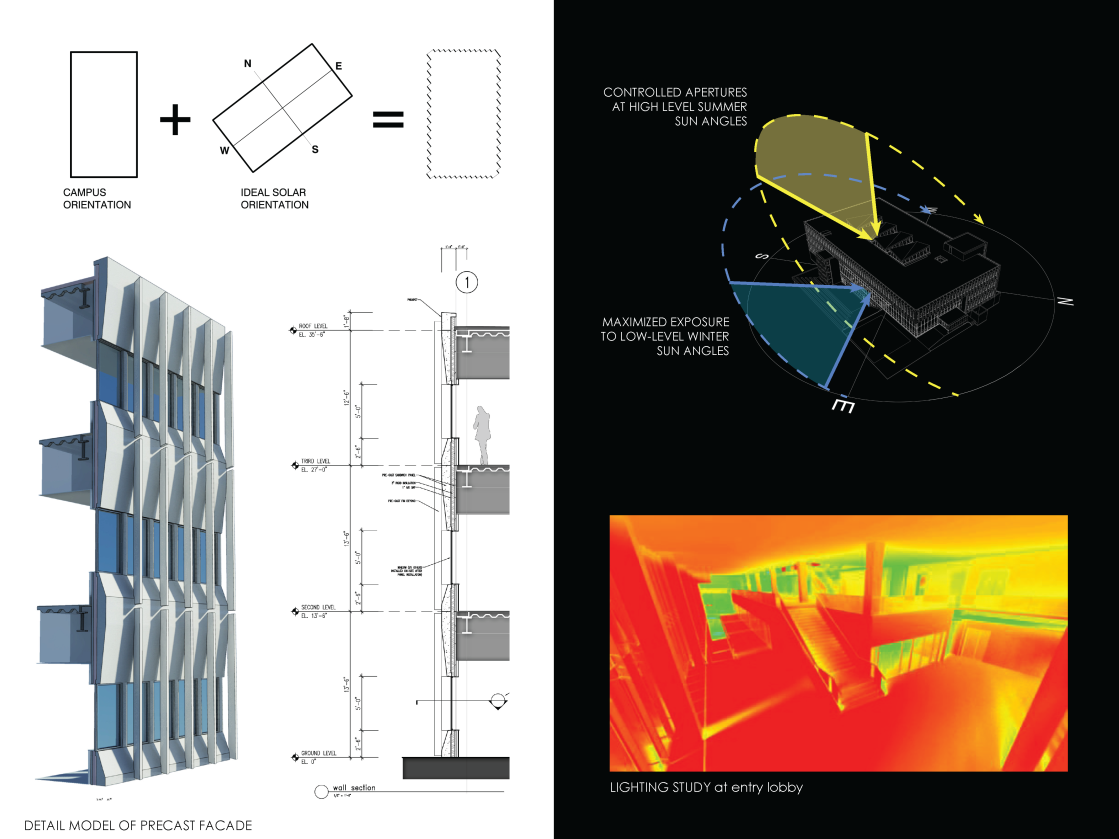 BIM and sustainable design
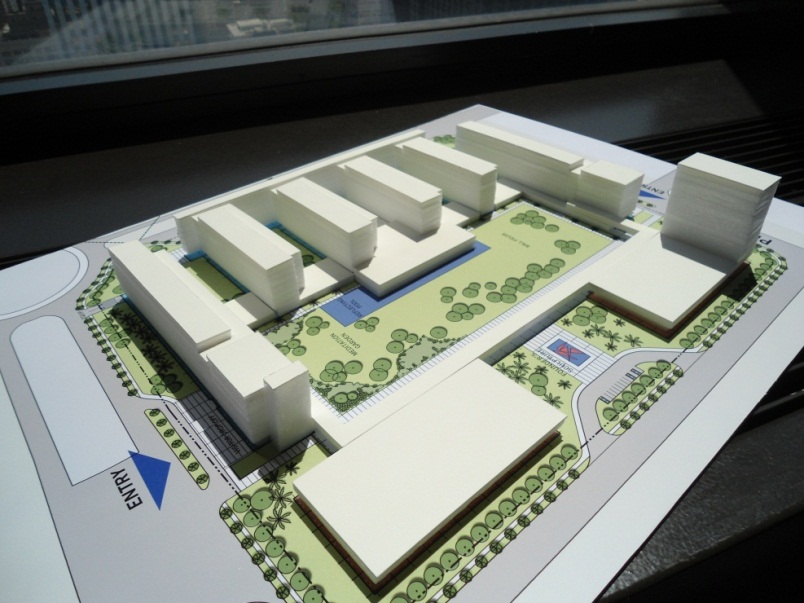 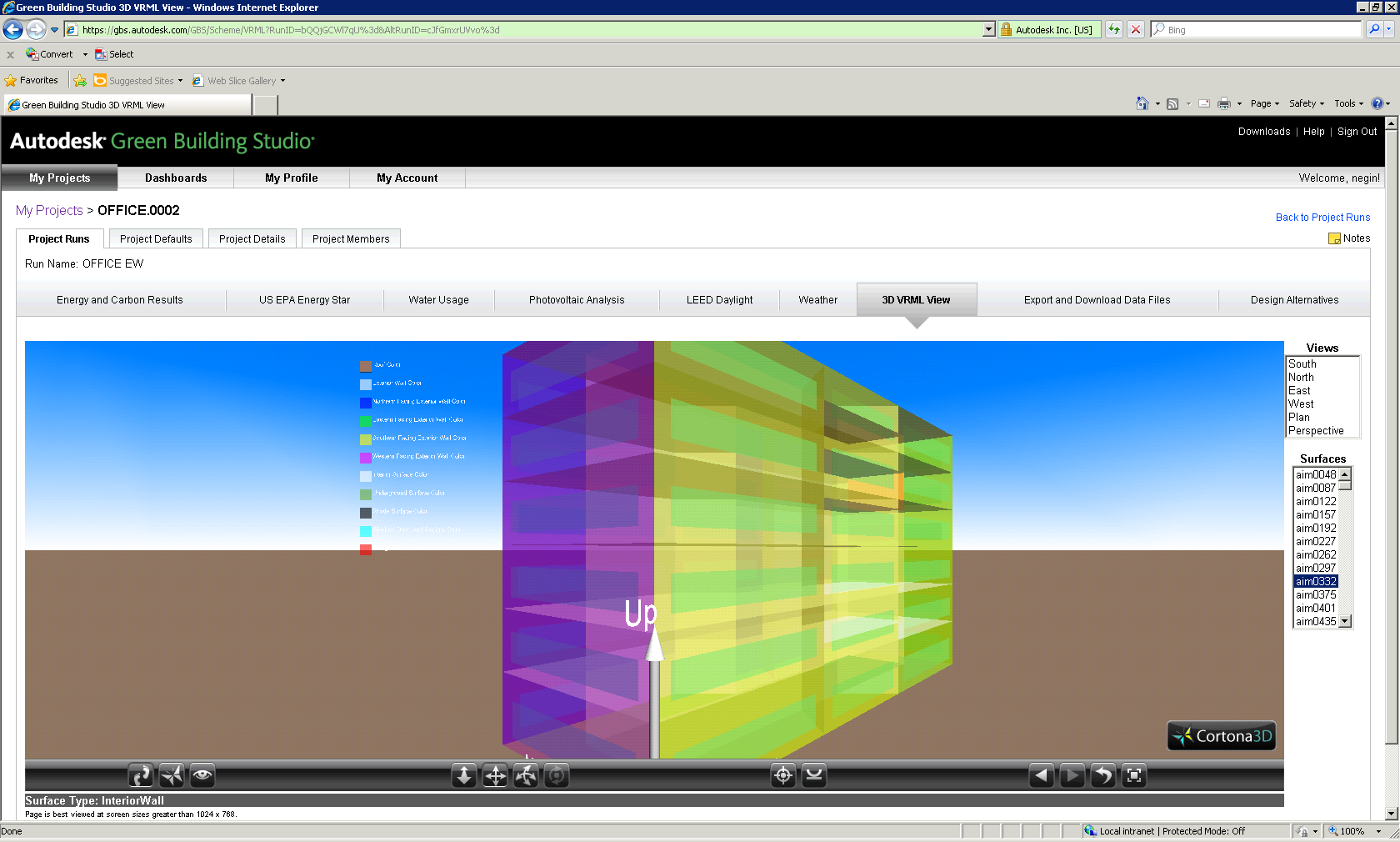 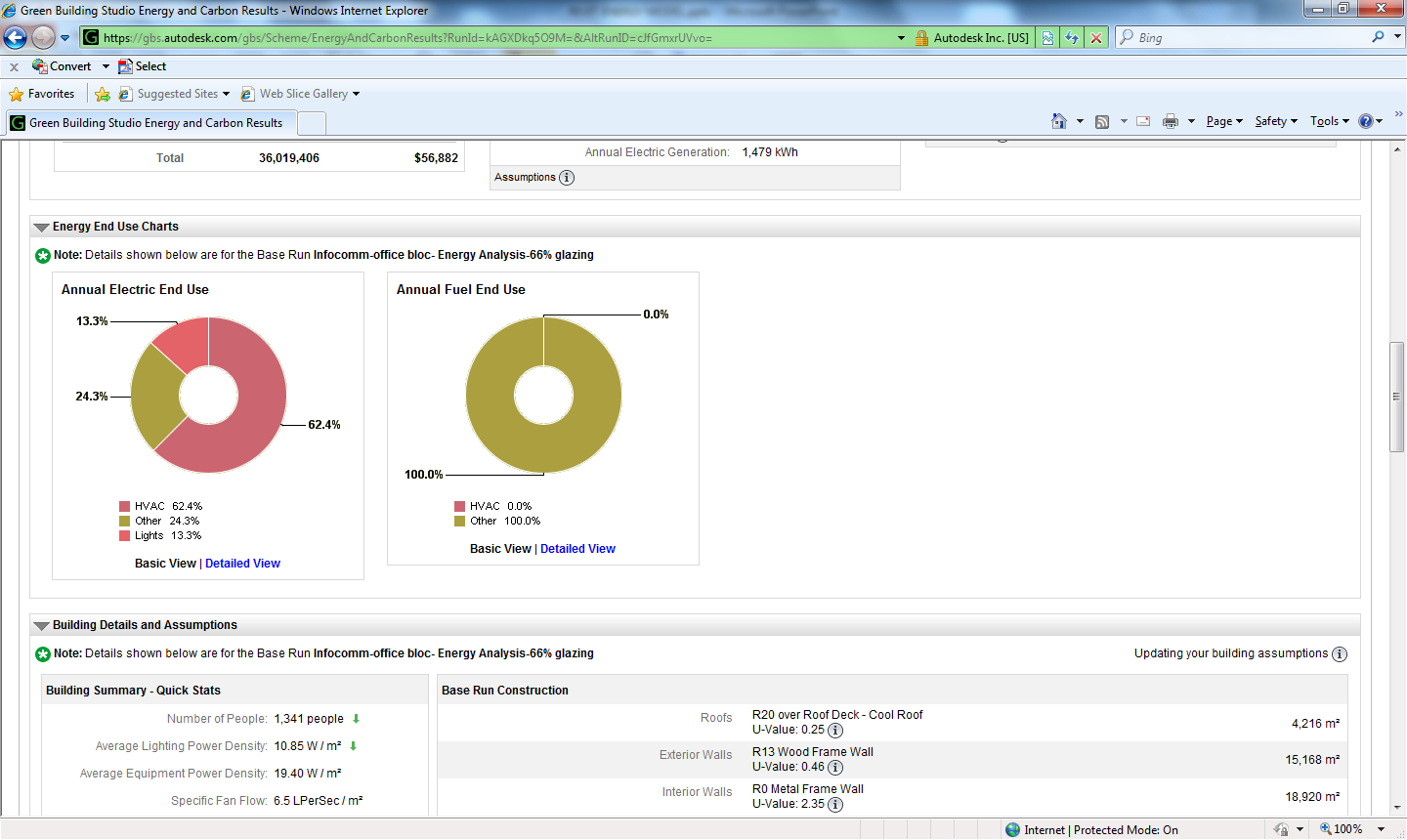 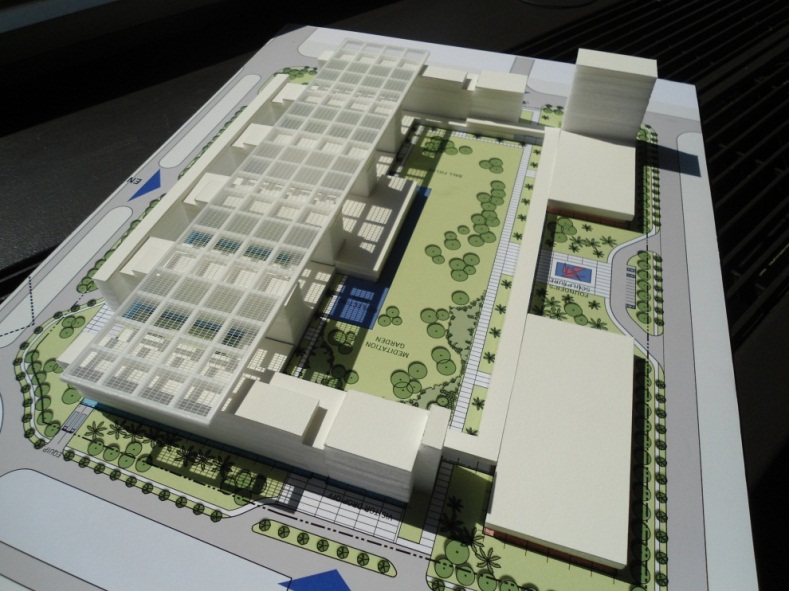 BIM and QA/QC
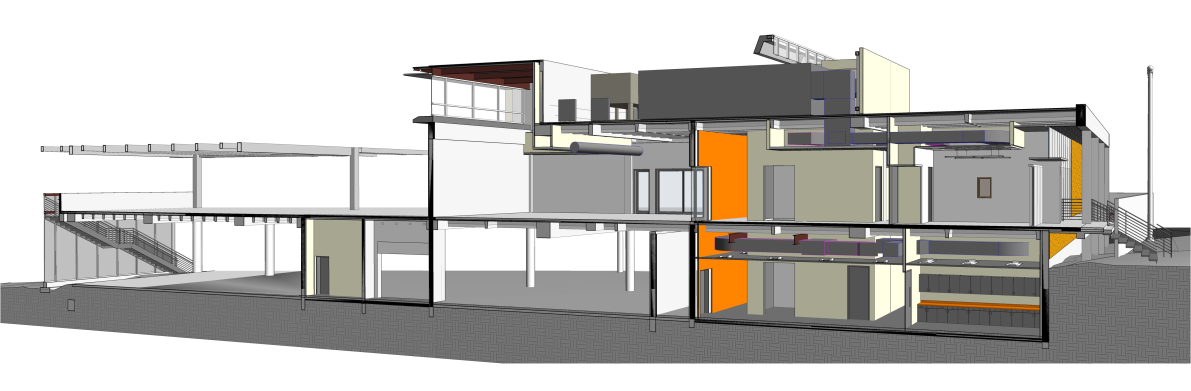 BIM and Clash Detection
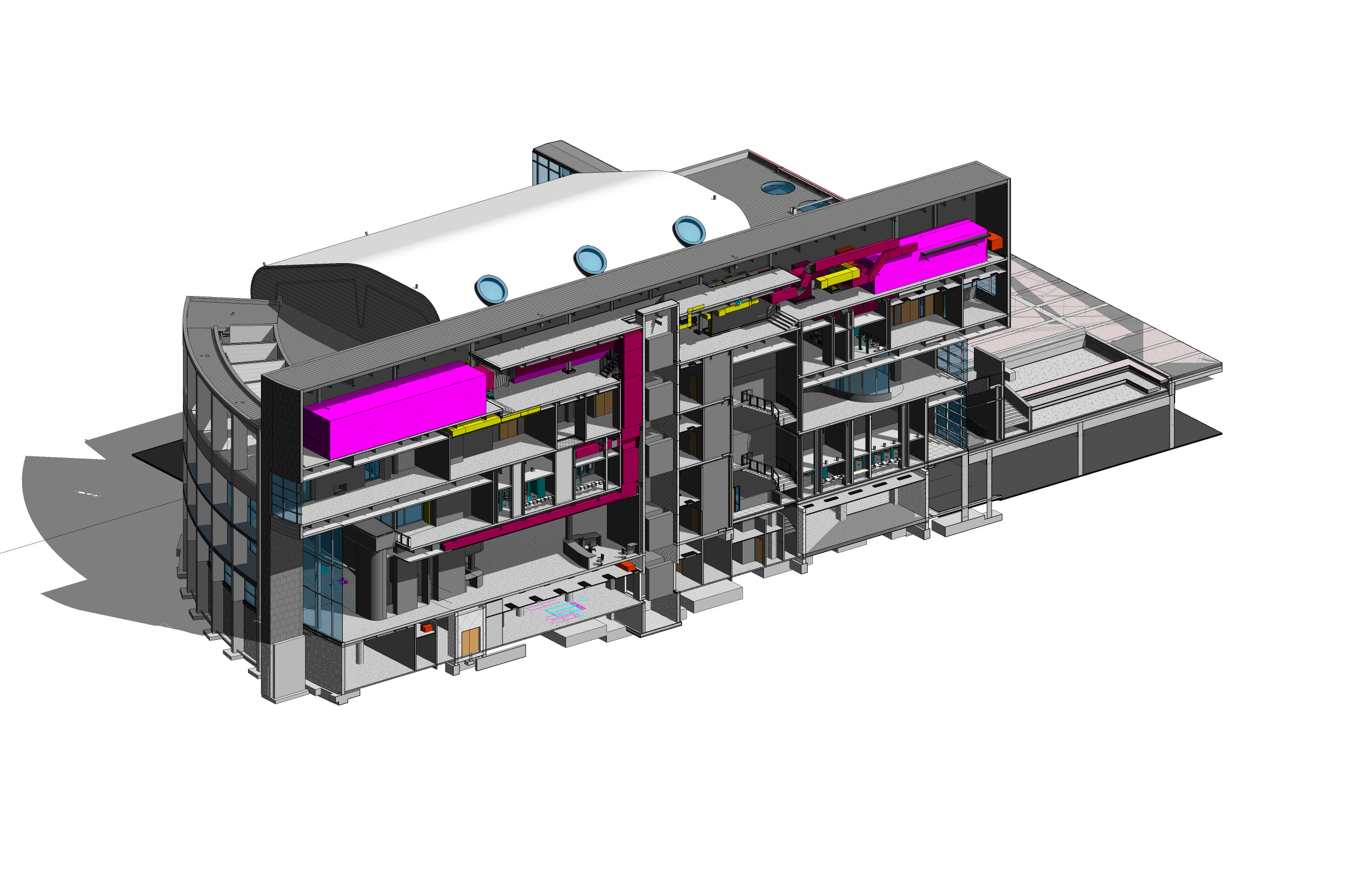 BIM and Clash Detection
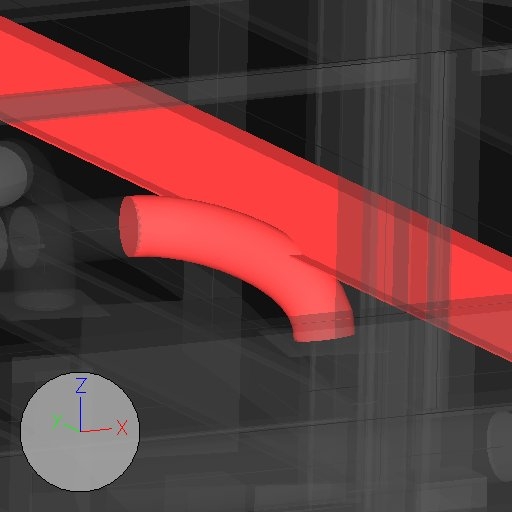 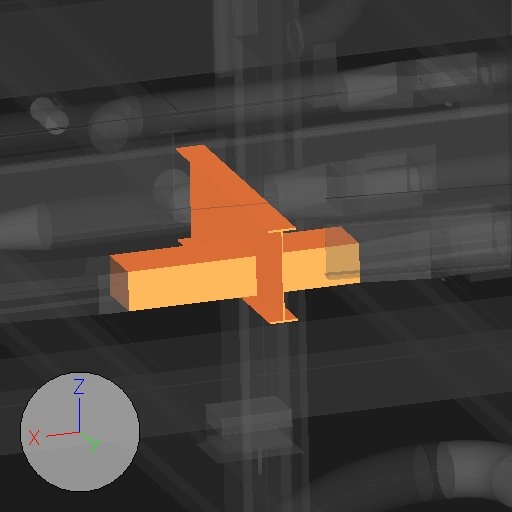 BIM in the 4th and 5th dimensions
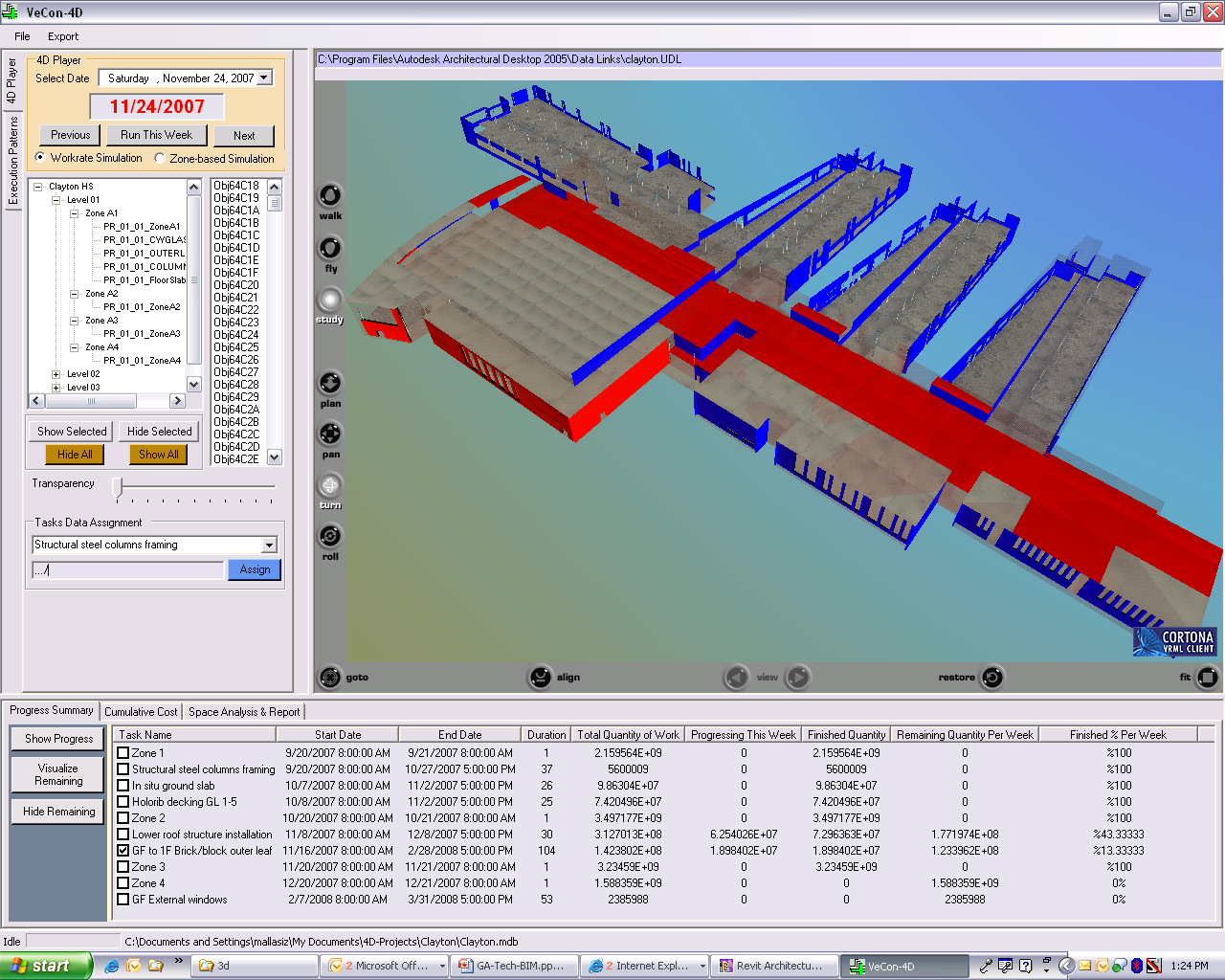 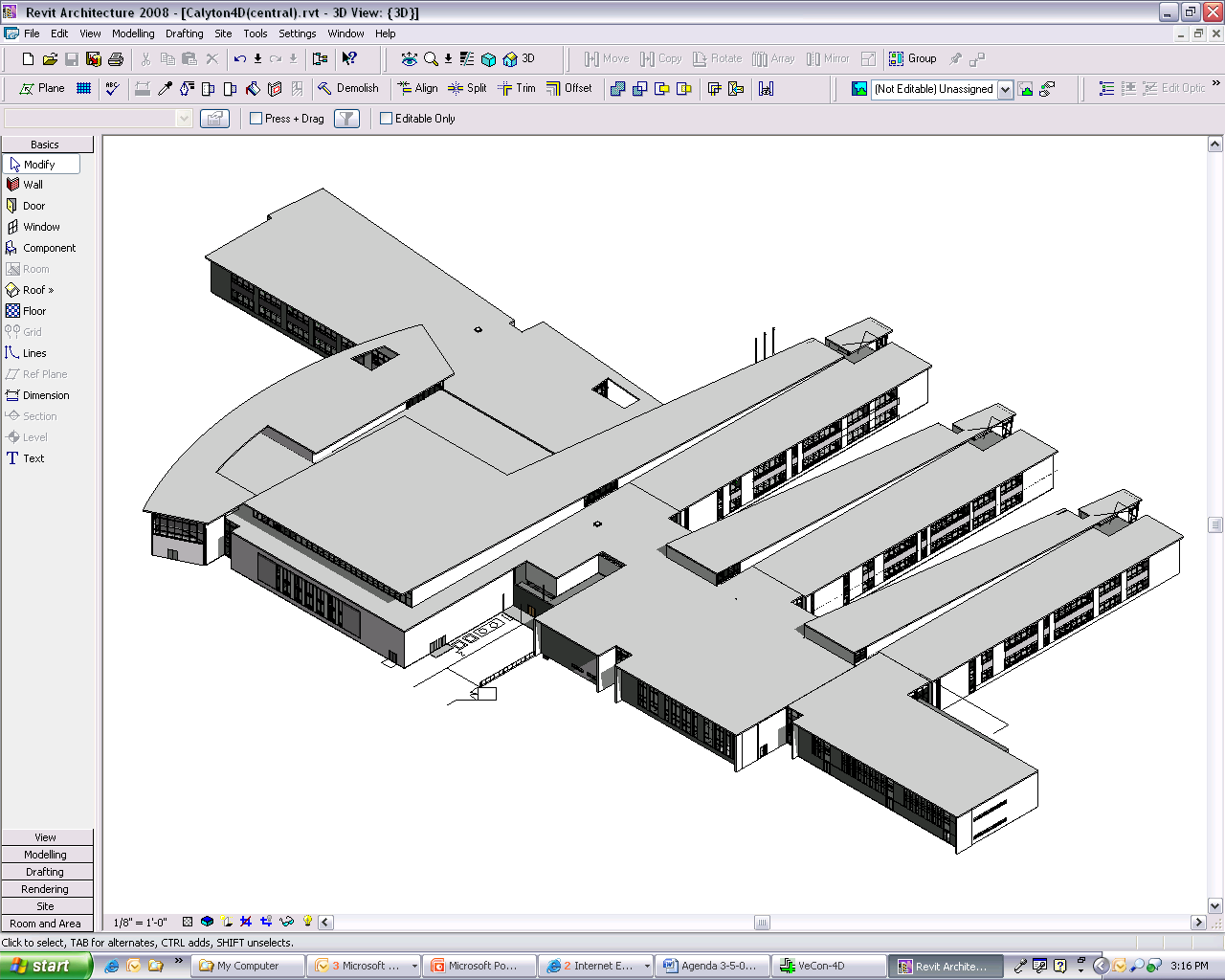 BIM and Cost Estimating
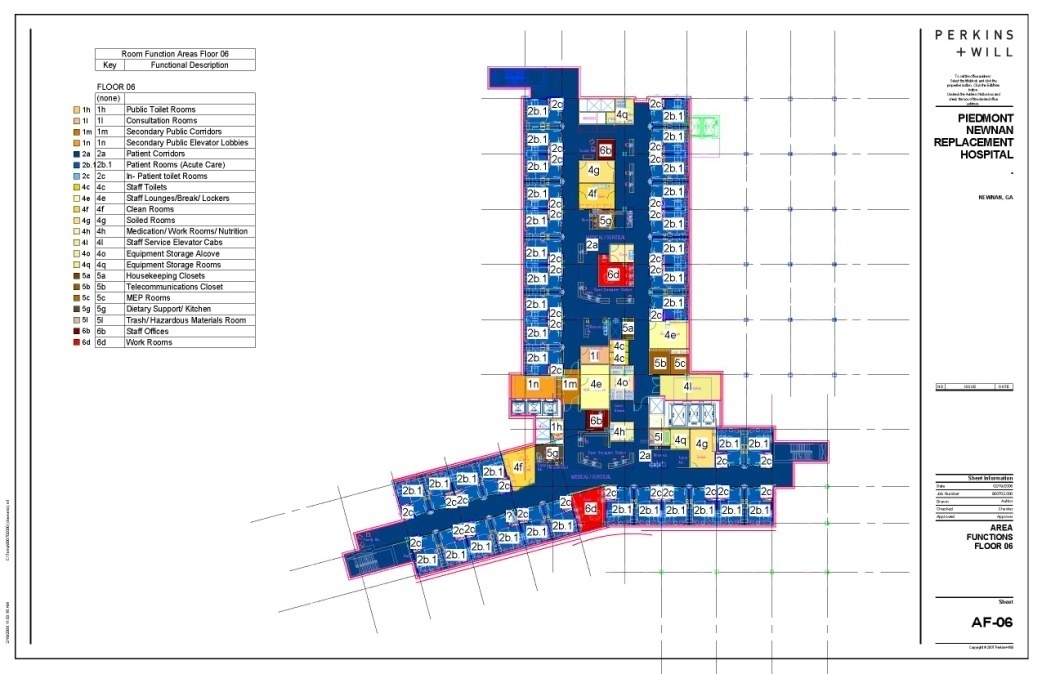 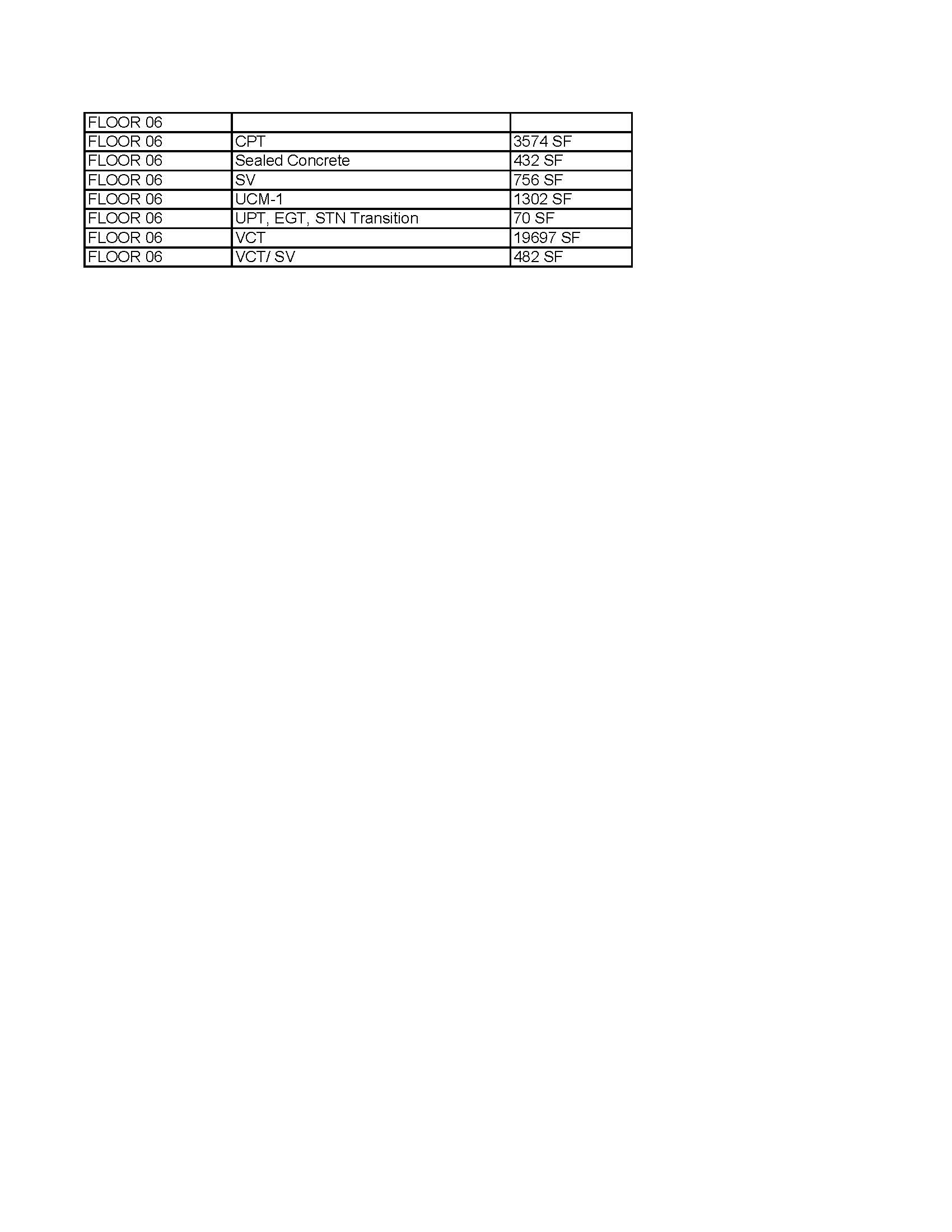 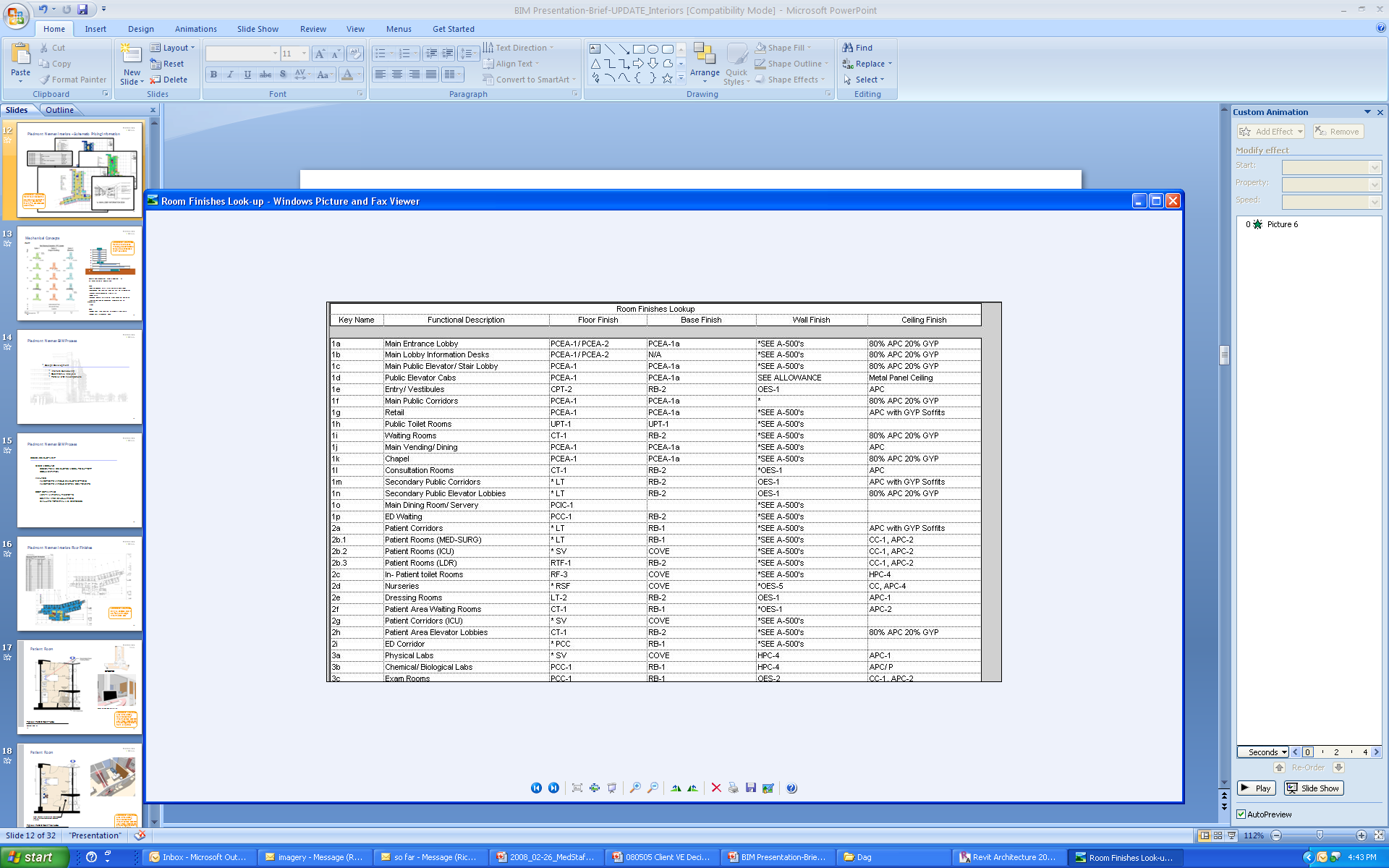 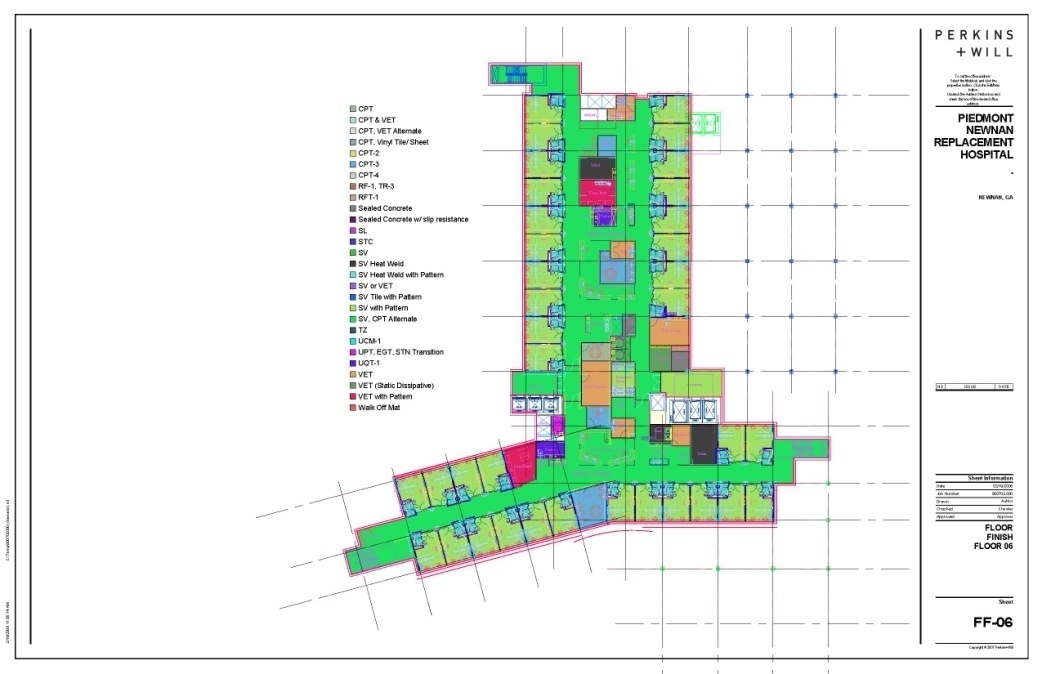 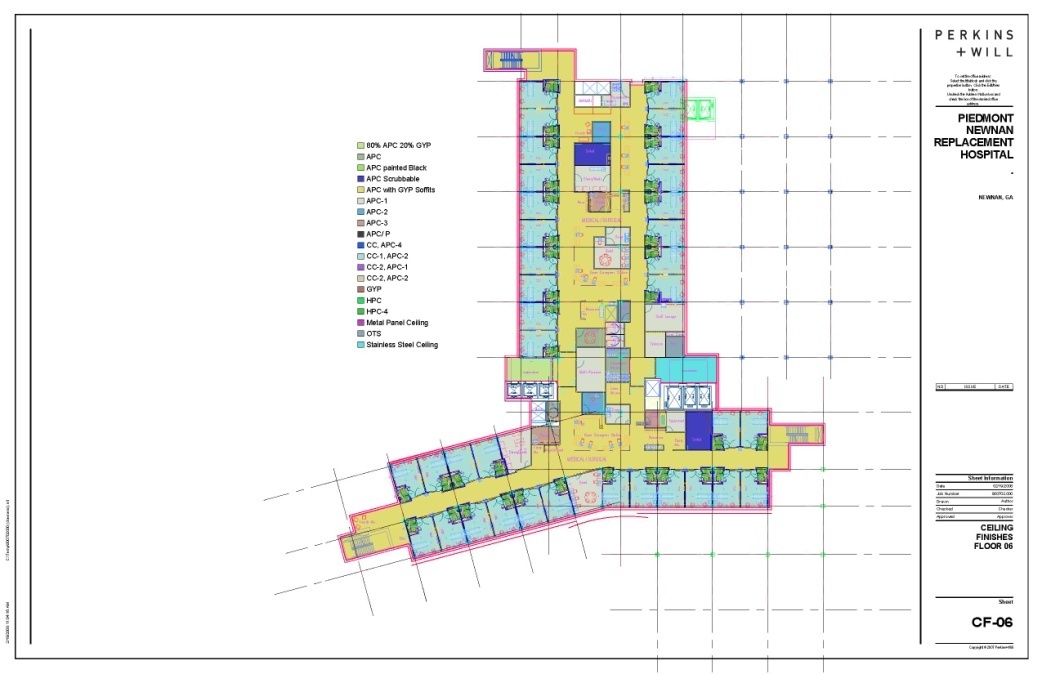 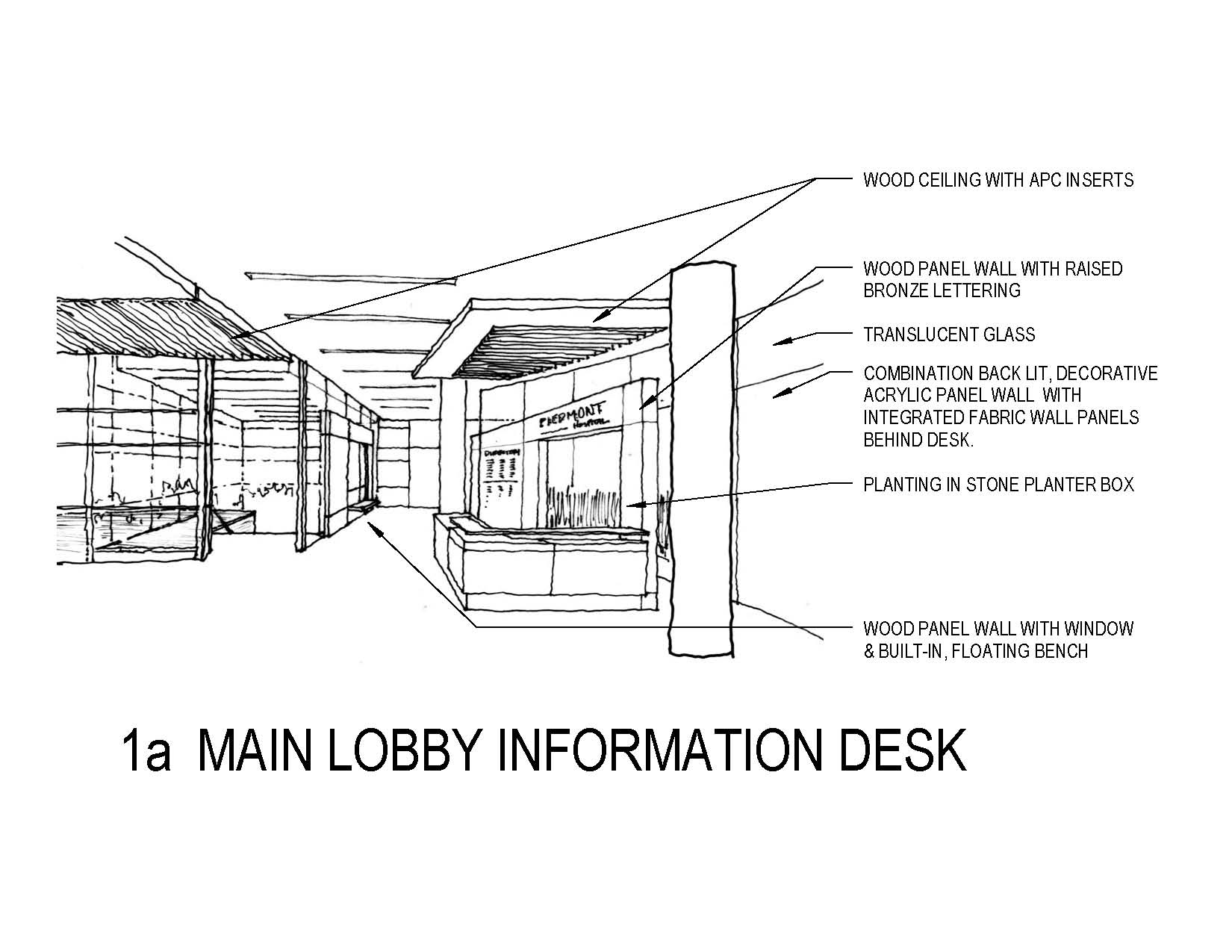 BIM and determining Life-Cycle Costs
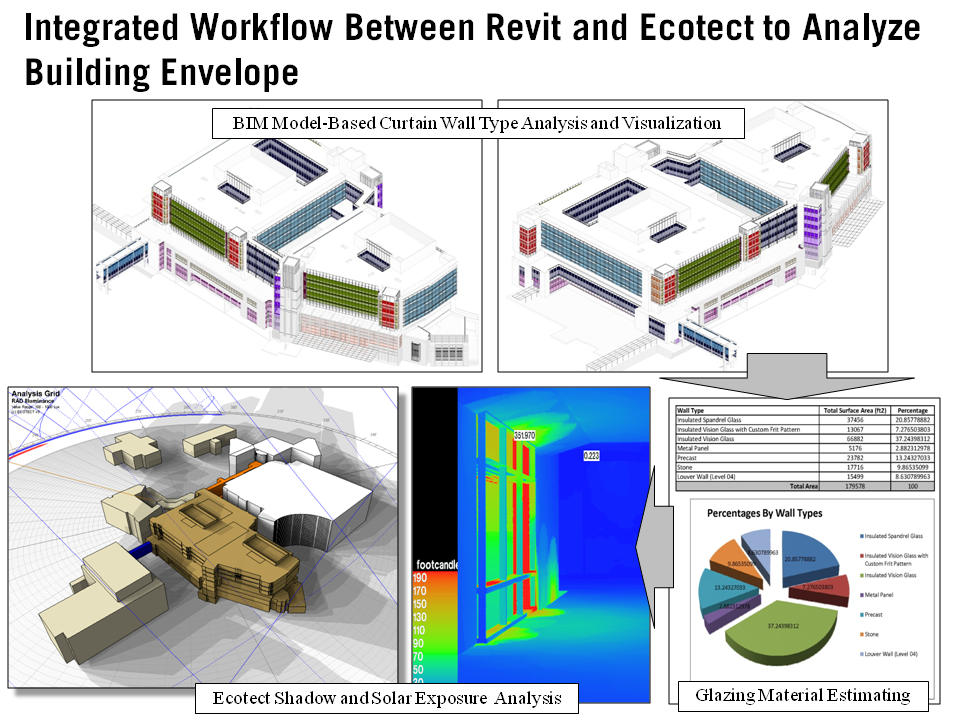 BIM and Maintaining Design Iintent
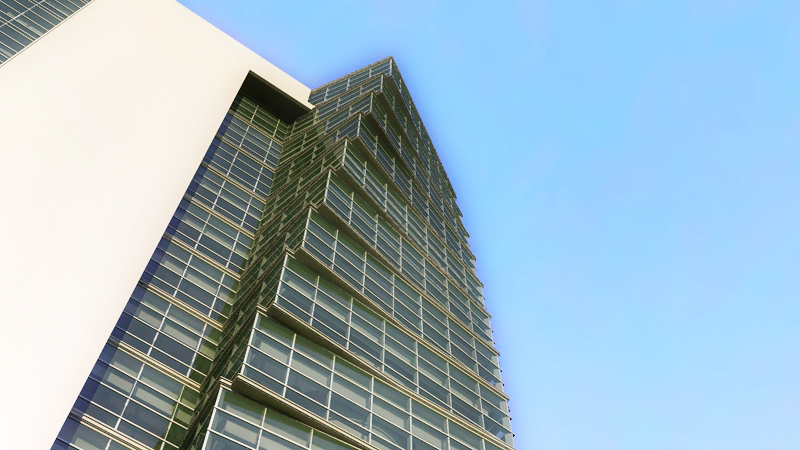 Architects’ models vs. shop drawings
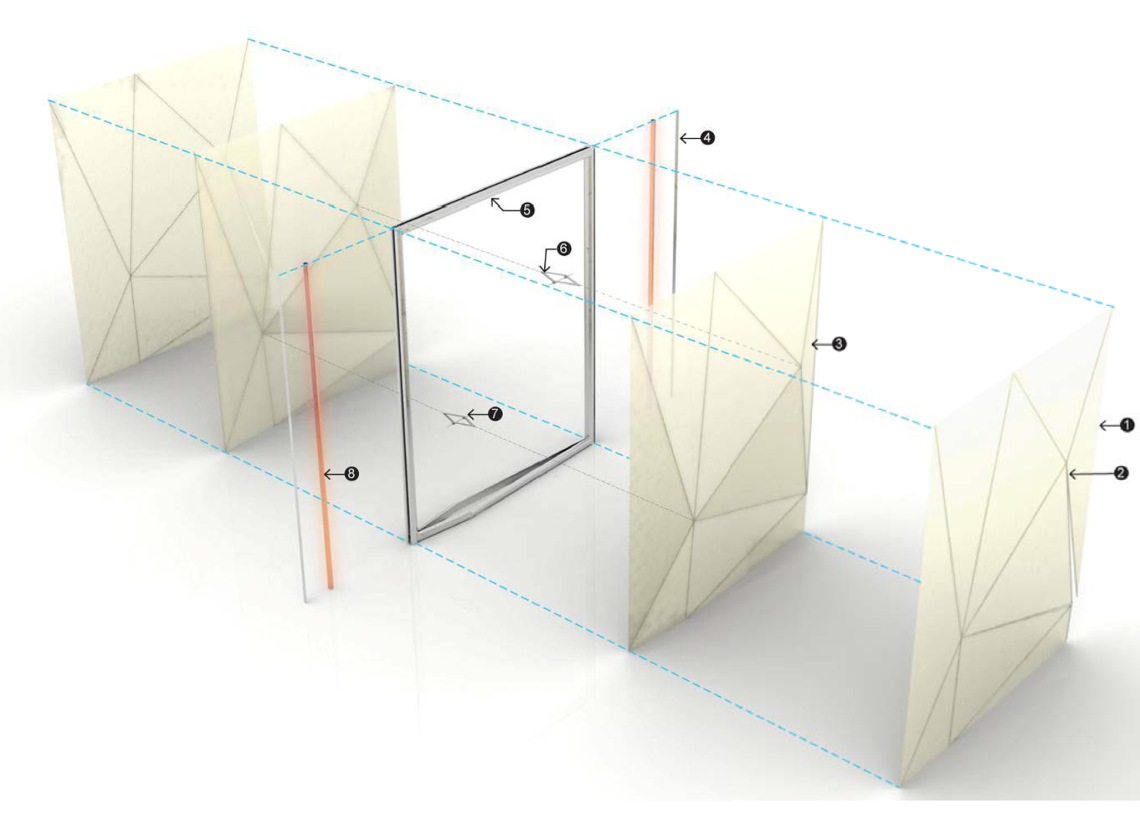 The undersigned agrees that the request to provide the Model Files is purely for the convenience of the undersigned and does not constitute the rendering of professional services.  The  undersigned acknowledges that the Architect has not reviewed, and will not be reviewing the Model Files that are provided to determine if the Model Files are accurate or complete, or if the Model Files identify or contain any defect or anomaly with reference to the Project.
Architects’ models vs. shop drawings
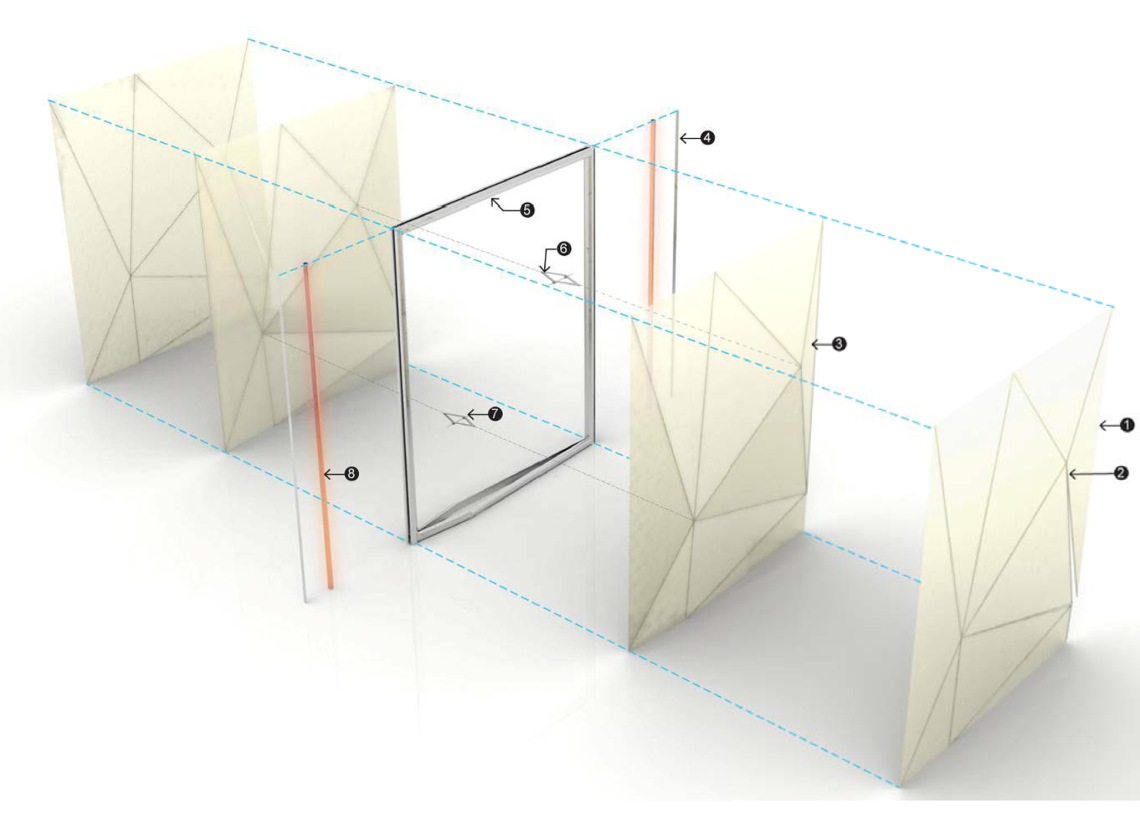 The undersigned further acknowledges that the Architect has made no representations to the undersigned that the Model Files are suitable for any purpose …
Architects’ models vs. shop drawings
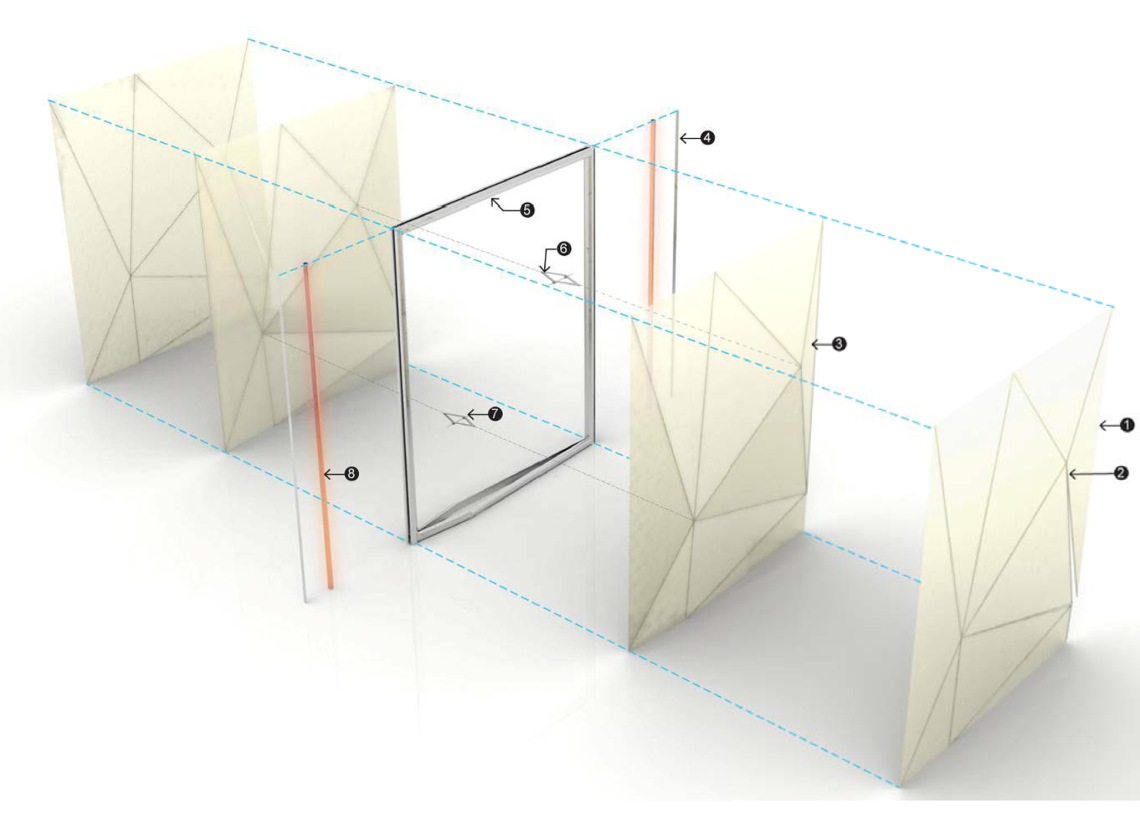 The undersigned further acknowledges that the Architect has made no representations to the undersigned that the Model Files are suitable for any purpose …

The undersigned also understands and agrees that the Model Files may be subject to anomalies, errors, viruses, malware, or other unintended defects …
BIM: Who models what, and when?
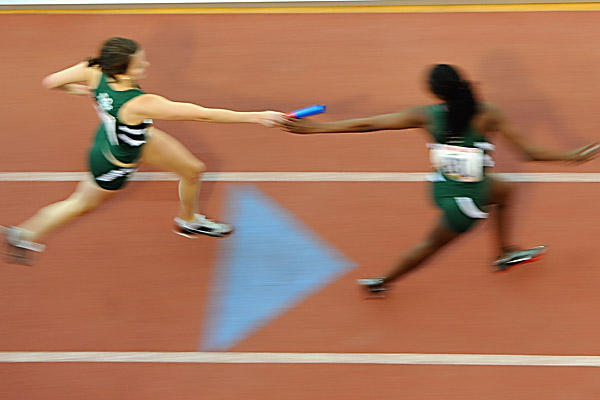 BIM: Who models what, and when?
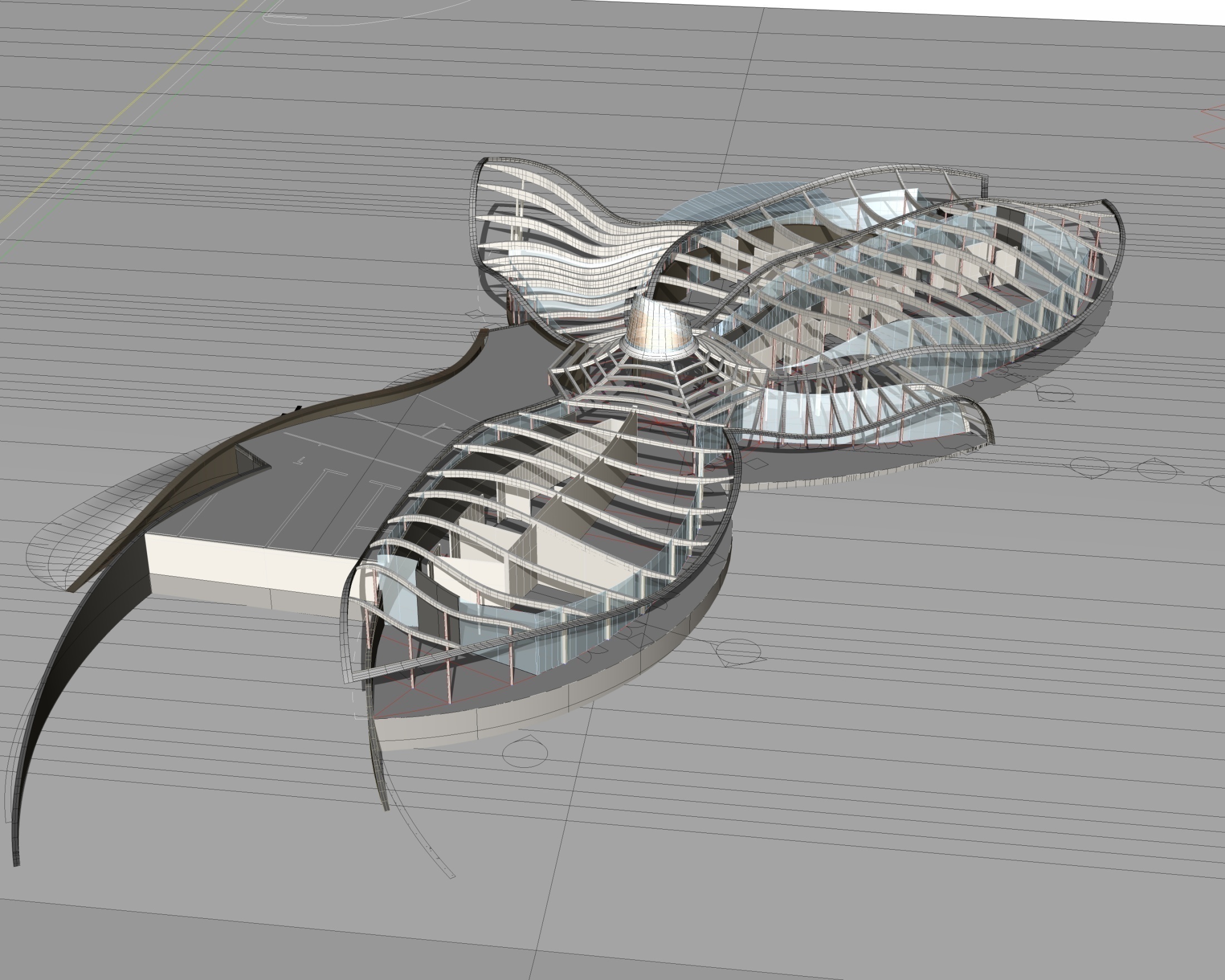 BIM: Who models what, and when?
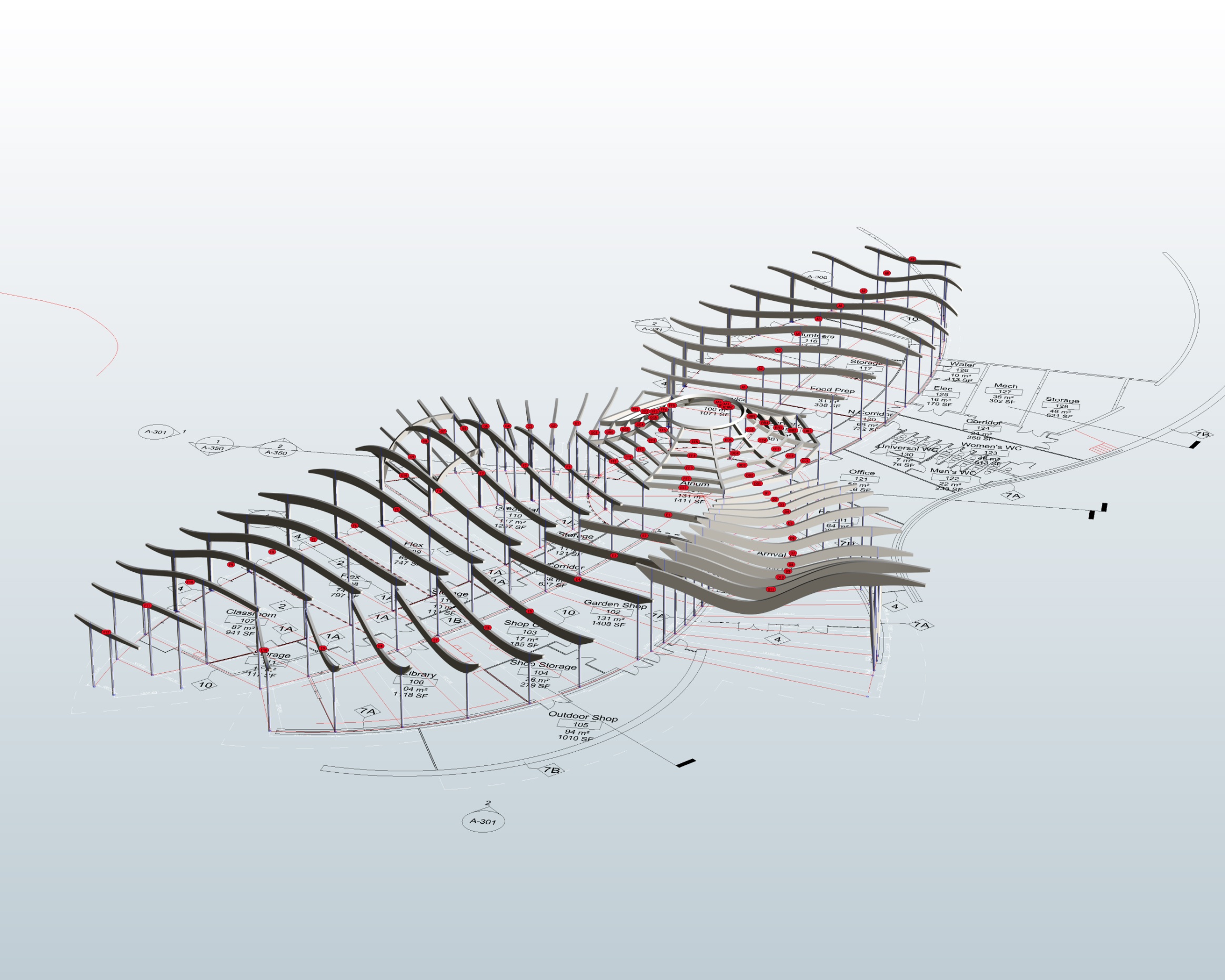 BIM: Who models what, and when?
The future of BIM
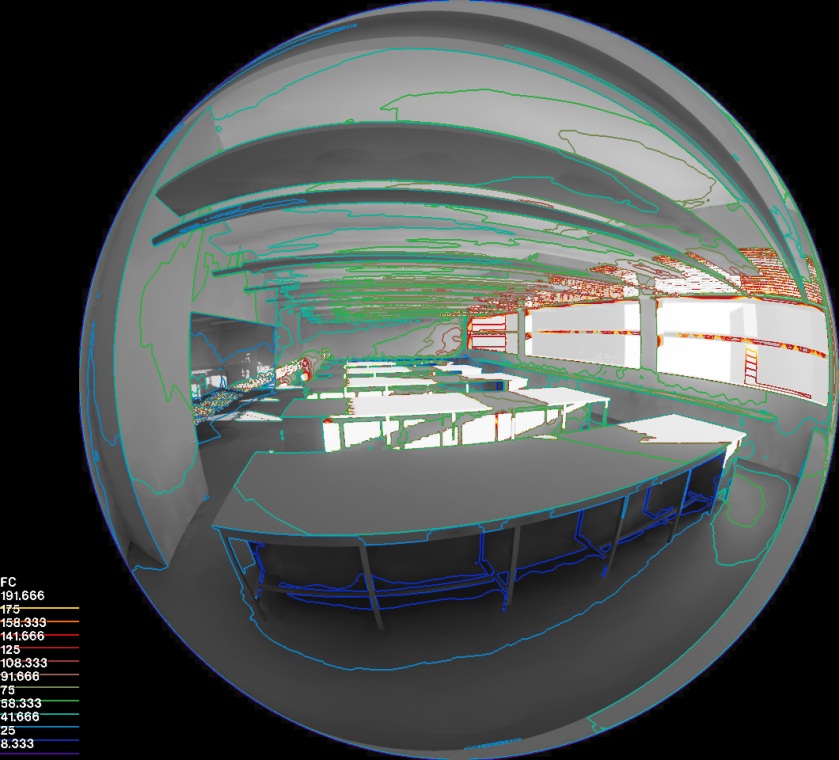 Breakout Session 1
How can BIM lead to integrated project delivery methods?
Part 2
BIM and Project Delivery Methods
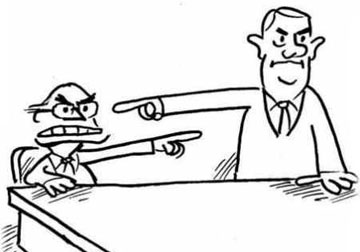 Project Delivery Methods
Design-Bid-Build
Multiple Prime Contractors
Construction Manager at Risk
Design-Build
Integrated Project Delivery
Design-Bid-Build
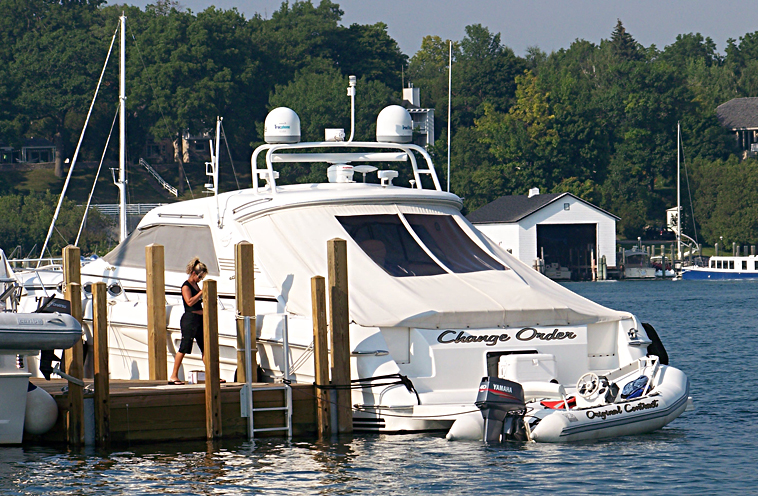 Content slides may not contain proprietary graphics or branding.
Multiple Prime Contractors
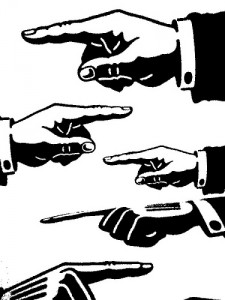 Construction Manager at Risk
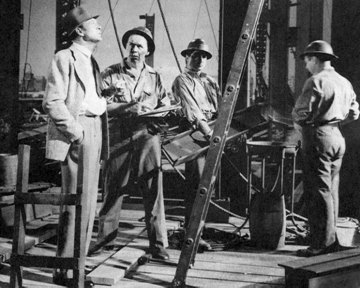 Design-Build
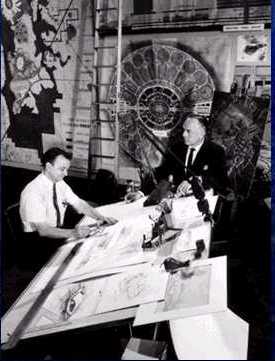 Integrated Project Delivery
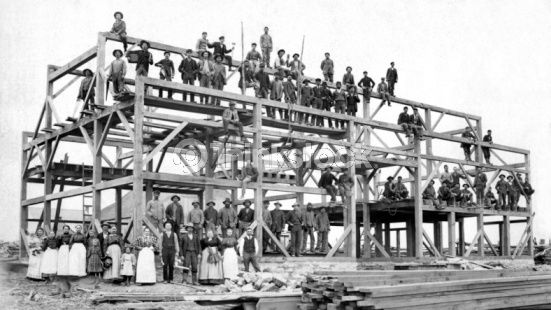 Content slides may not contain proprietary graphics or branding.
Case Study
20-story high-rise hospital
$250 million
16 operating rooms
190 beds
Approximately 700,000 SF
Downtown Baltimore
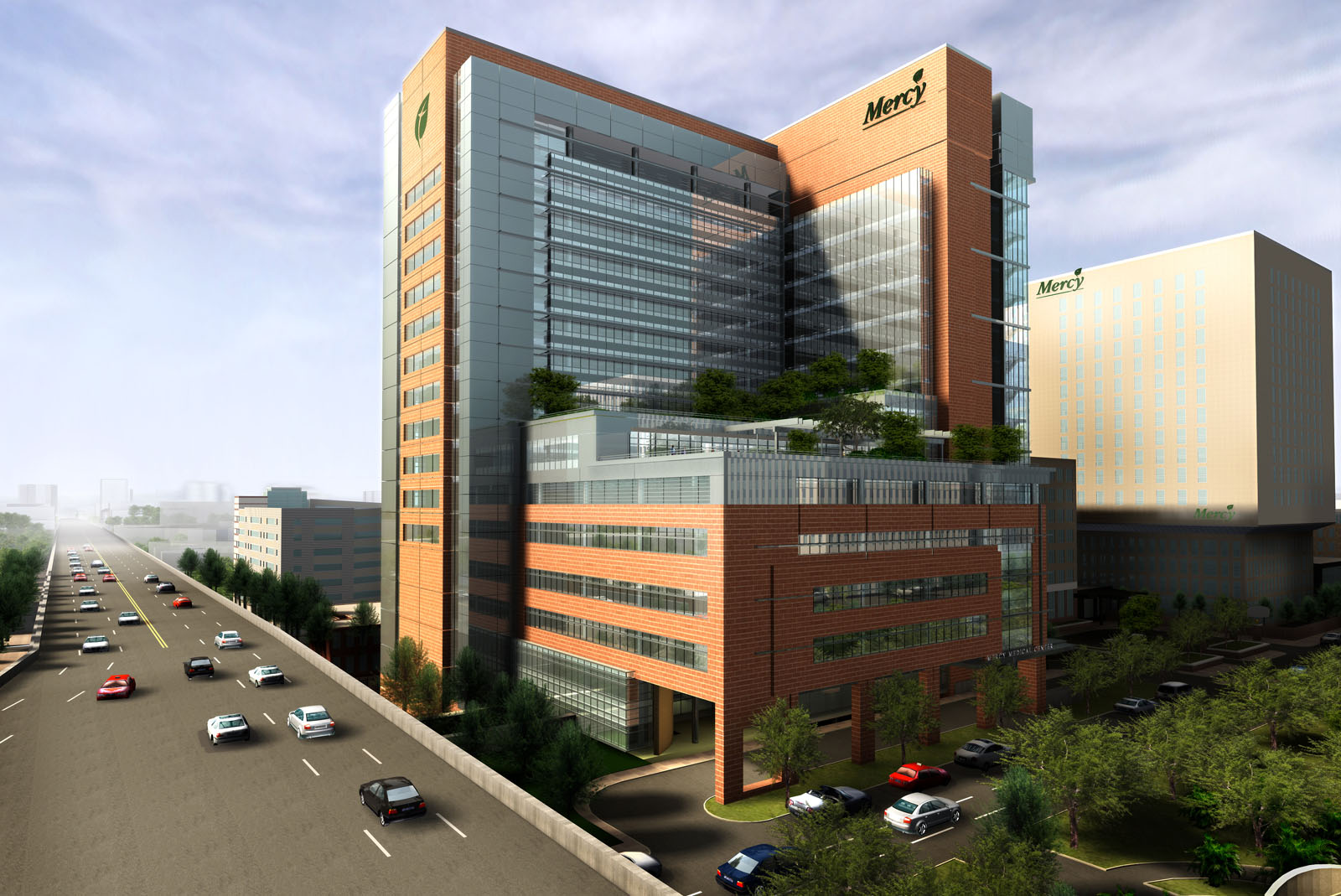 Mercy Medical Center
Baltimore, MD
712,000
$230 million
Ayers Saint Gross Architects + Planners
BIM Software: Revit
Structural Engineer: Browder & LeGuizamon
MEP Engineer: Newcomb & Boyd
Penn State University Millennium Science Complex
Virtual Design Construction
MEP coordination
Skin / structure connection coordination
Quality control
Building layout & control	
Logistics
4-D scheduling
Millennium Science Complex 
275,000 sf life science and materials research lab
9,000 sf clean room
The Pennsylvania State University
State College, PA
$173 million
BIM Software: Revit
Architect: RVA
Structural Engineer: Thornton Tomasetti
MEP Engineer: Flack & Kurts
Penn State asked for help with VDC.  WT convinced arch to provide model for construction use
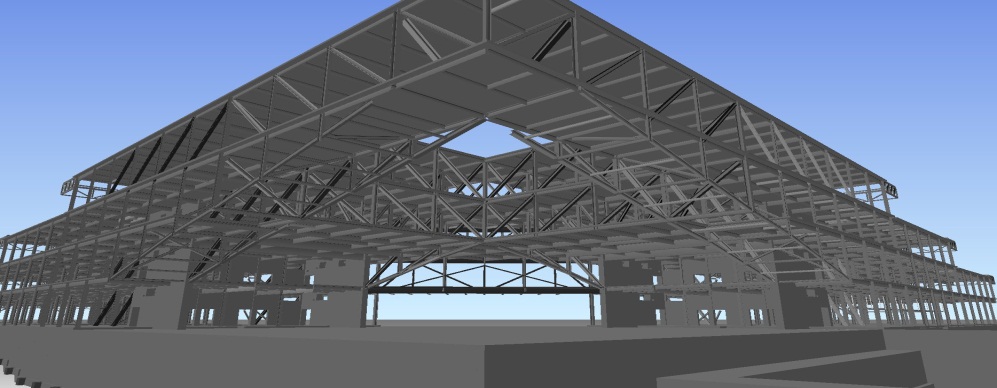 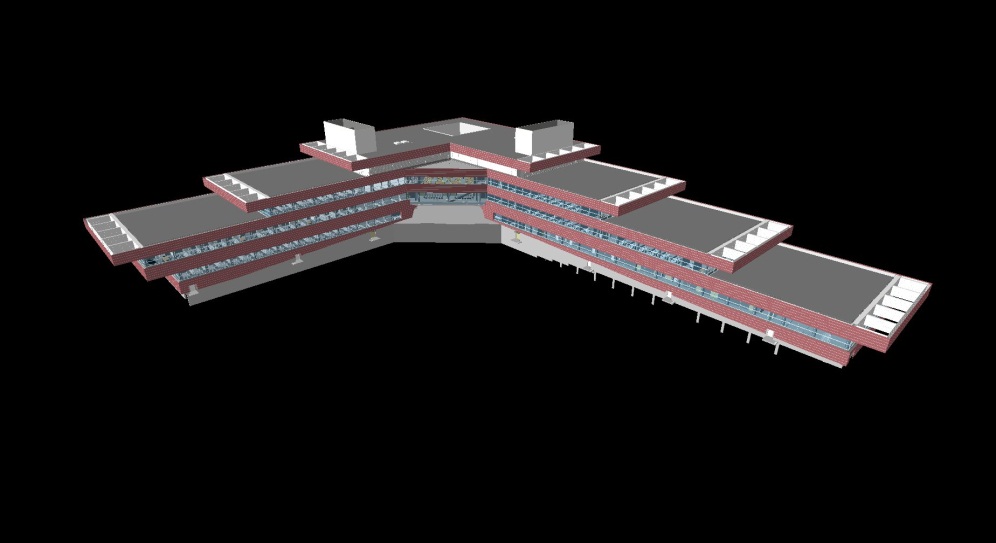 Breakout Session 2
What are your legal questions about BIM?
Part 3
BIM, the Law, and the Contract Documents
The AIA Documents and BIM
E202-2008

Building Information Modeling Protocol Exhibit 

AIA’s first document specifically addressing BIM
The AIA Documents and BIM
E202-2008

Designed to address process, procedure and protocols

Consequently, it does not adequately address legal implications of BIM use
The AIA Documents and BIME202-2008: An Overview of Key Provisions
Limited scope is exemplified by Article 1:

§ 1.1 This Exhibit establishes the protocols, expected levels of development, and authorized uses of Building Information Models on this Project and assigns specific responsibility for the development of each Model Element to a defined Level of Development at each Project phase.
The AIA Documents and BIME202-2008: An Overview of Key Provisions
Article 1.2 Definitions:

A Building Information Model is a digital representation of the physical and functional characteristics of the Project.
“Building Information Modeling” means the process and technology used to create the Model. 
There is, however, no single, legally-adopted definition of BIM
The AIA Documents and BIM
Article 1.2 Definitions:

“Level of Development” (LOD) describes the level of completeness to which a Model is developed.

A “Model Element” is a portion of the Building Information Model representing a component, system, or assembly within a building or building site.
The AIA Documents and BIM
Much of what the E202 seeks to do centers around the definition of the expected LOD of Model Elements at various stages of design or construction
The BIM definition of the different LOD’s, however, uses different terminology than is used to describe phases of design and construction in the traditional AIA contract documents
The AIA Documents and BIM
Section 1.2.4: “The Model Element Author is the party responsible for developing the content of a specific Model Element to the LOD required for a particular phase of the Project.”
 This may include other licensed professionals  and may also include non-licensed professionals and/or contractors
This may create legal issues for the professional and others
The AIA Documents and BIM:Information and Model Management
Information Management and Control Questions:
Who determines the management framework?
Who controls the model?
Who has authority to direct modifications or delegate responsibilities for the progression of the model?
Who bears the costs of model management?
The AIA Documents and BIM
E202 Approach to Information Management
Project architect undertakes IM from the inception of the Project (Section 2.4.1).  
The information management  responsibilities may be assigned to other parties at other project phases (Section 2.4.1).
The AIA Documents and BIM
E202 Approach to Model Management: 
Section 2.4.2: “The party responsible for managing the Model shall facilitate the establishment of protocols for the following:”
Model origin, coordinate system, and units
File storage locations
Processes for transferring and accessing Model files
Clash detection
Access rights
Other protocols
The AIA Documents and BIM
E202 Approach to Model Management: 
Section 2.4.3: “The party responsible for managing the Model shall have the following ongoing responsibilities:”
Collect incoming Models
Aggregate model files and make available for viewing
Perform clash detection
Maintain Model archives and backups
Manage access rights
Follow protocols
The AIA Documents and BIM
These provisions do not fully address the reality that multiple parties contribute to the Model
E202’s relegation of these issues to the Architect as a default scenario could require the Architect to assume responsibility for the work of other design and construction professionals outside of the architect’s area of practice, licensure and insurance
Understanding the legal risks of BIM
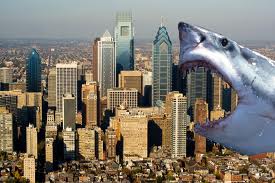 Legal Issues Related to BIM
Legal Issues Raised by Shift in the Traditional Conceptual Approach to Design Phases.
Unclear legal relationships among the parties and ultimate responsibilities to third parties for damages
Liability for the Architect’s own errors/omissions and those committed by others
Standard of care
Unclear how this will be applied where the Architect is required to collaborate in construction issues or where contractors or other unlicensed professionals are contributing to the BIM model before completion of the design.
Legal Issues Related to BIM
Licensing issues re: sharing design responsibility with non-licensed contractors
Ownership of intellectual property
Issues regarding insurability
Control and management of information
Software/Technical Interoperability and Related Issues
The AIA Documents and BIM
Article 4 Model Elements:
Model Element Table identifies LOD for each Model Element at the end of each Project phase, and the Model Element Author responsible for developing the Model Element to the LOD identified.
Who owns the BIM models?
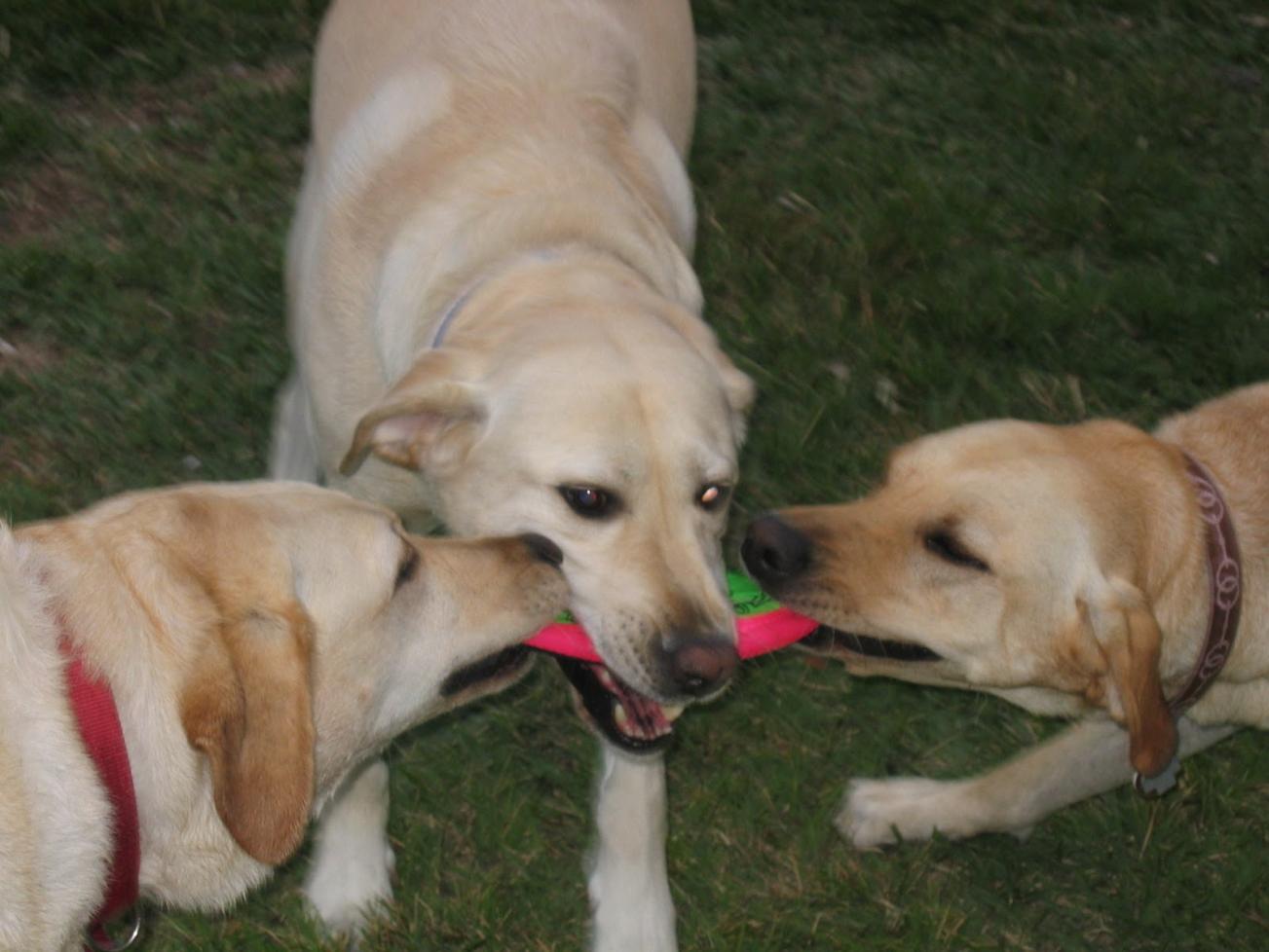 Copyright and Ownership Questions
Does the Architect own the copyright for its portion of the design?
Do the construction team members and other professionals own the copyright for their respective contributions?
Who owns the Architect’s standard details if they are incorporated in the Model?
Who owns the final integrated design?
The AIA Documents and BIM
Section 2.2 is a critical clause. It deals with model ownership, as follows:
		“In contributing content to the Model, the Model Element 	Author does not convey any ownership right in the content 	provided or in the software used to generate the content. 	Unless otherwise granted in a separate license, any 	subsequent Model Element Author’s and Model User’s 	right to use, modify, or further transmit the Model is 	specifically limited to the design and construction of the 	Project, and nothing contained in this Exhibit conveys any 	other right to use the Model for another purpose.”
Intellectual Property Stew
Section 2.2 does not have sufficient language to preserve the Architect’s traditional copyright interest in the design for the Project.
On the contrary, it creates an intellectual property stew, with each entity that contributes to the model owning the individual ingredient it contributed to the mix.
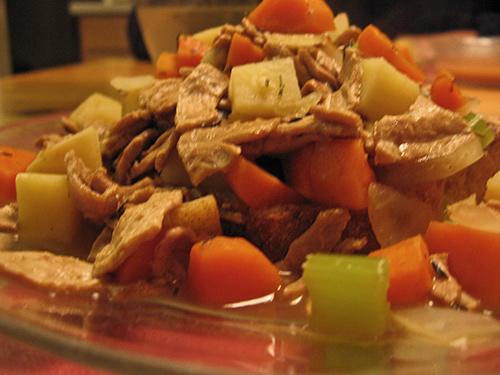 NY
IL
CA
Licensing Issues Arising fromCollaborative Design Input
Many States Have Outright Prohibitions on Any Entities, Other Than Licensed Professionals Determining the Technical Design
FL
Example #1: California
Section 5582.1(a) of the Cal. Bus. & Prof. Code
	Prohibits a licensed architect from “affix(ing) his or her signature to plans, drawings, specifications, or other instruments of service which have not been prepared by him or her, or under his or her responsible control.”
Section 5535.1 of the Cal. Bus. & Prof. Code
	Defines responsible control as “that amount of control over the content of technical submissions during their preparation that is ordinarily exercised by architects applying the required professional standard of care.”
Example #2: Florida
Sections 481.225 and 481.227 of the Florida Statutes:
	An architect is subject to discipline for, among other things:
	“Delegating or contracting for the performance of 	professional responsibilities by a person when the 	licensee delegating or contracting for performance of 	such responsibilities knows, or has reason to know, 	such person is not qualified by training, experience, 	and authorization when required to perform them.”
Example #3: Illinois
Section 225 ILCS 305/14:
		“An architect licensed under the laws of this 	jurisdiction shall not sign and seal technical 	submissions that were not prepared by or under the 	responsible control of the architect…”
Example #4: New York
Section 7302 of the NYS Education Law 
		Only a person licensed or otherwise authorized to 	practice under this article shall practice architecture or 	use the title "architect”.
Section 6509 of the NYS Education Law 
		“Each of the following  is professional misconduct,  	and  any  licensee  found  guilty  of  such   	misconduct . . . shall  be subject to the penalties 	prescribed in section sixty-five   hundred eleven: . . . 	(7) Permitting,  aiding  or  abetting an unlicensed 	person to perform activities requiring a license”
Potential Insurability Issues
Potential issues for the Architect
You might have assumed liability for contractors’ work which may fall outside the scope of your insurance.
You might have engaged in non-professional services which are outside the scope of your insurance.
In states that don’t allow the Architect to share design responsibility with non-licensed professionals, participation in the collaborative design could be deemed an illegal act, which might render your PL insurance null and void.
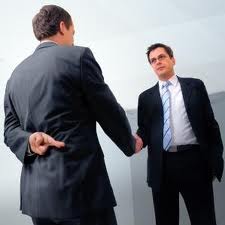 The AIA Documents and BIM: Accuracy of Data
E202-2008, Section 4.1.2:
“…Model Users and subsequent Model Element Authors may rely on the accuracy and completeness of a Model Element consistent only with the content required for the LOD [level of development] identified in Section 4.3.”
The AIA Documents and BIM: Accuracy of Data
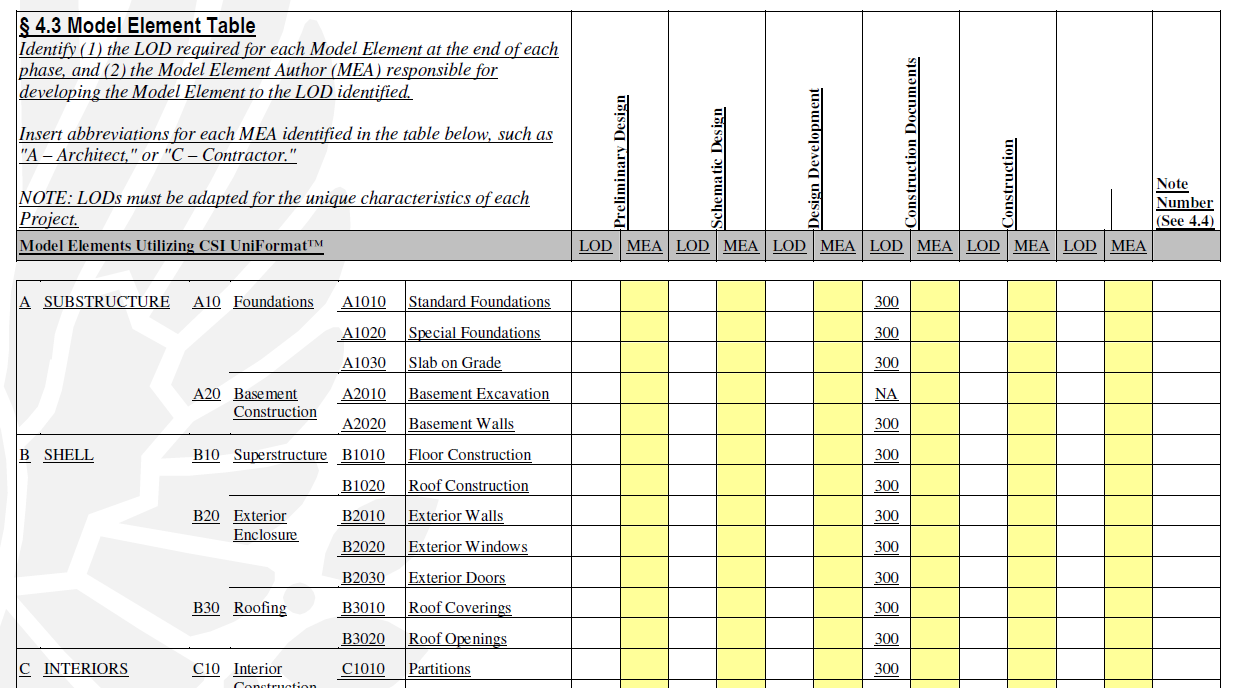 The AIA Documents and BIM: Accuracy of Data
The E202’s treatment of this issue differs from the Architect’s traditional insistence that only the record hard copy of documents may be relied upon
The AIA Documents and BIM: Risk of Software Defects and Failures
Architects traditionally have sought contractual disclaimers of defects and deficiencies related to interoperability of systems and software
The E202-2008 does not address the issue
Together with the “reliability” language of Section 4.2, this raises the spectre of liability for technical problems over which the Architect has no control
With Great Power Comes Great Responsibility
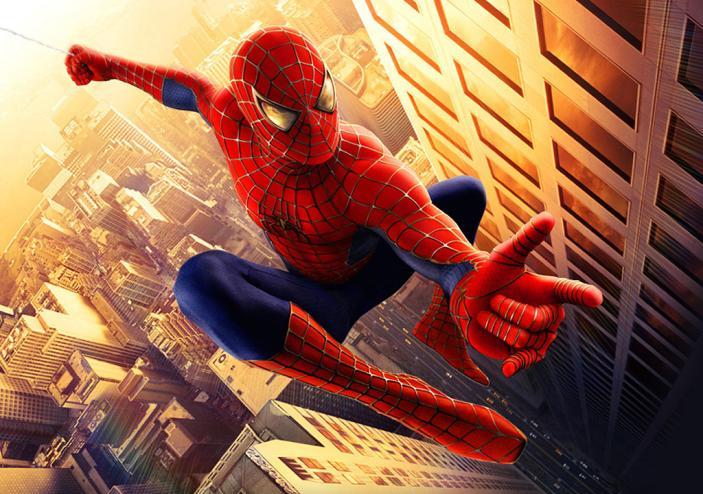 How will the growing use and functionality of Building Information Modeling affect the design professional’s standard of care?  
Will the growing use and functionality of Building Information Modeling lead courts to impose a heightened standard of care on design professionals more akin to a warranty obligation than traditional notions of negligence?
Who Knows What Tomorrow Brings
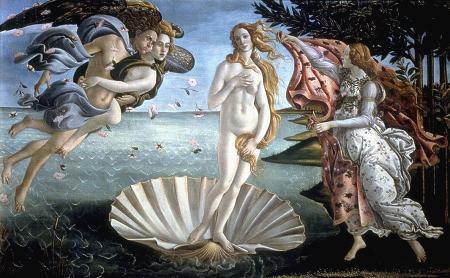 As with all new relationships, it may take years before the legal ramifications of BIM will be fully known.
Over time, judges and juries will provide interpretations that may surprise not only the lawyers but also project participants.
Breakout Session 3
How do you want the AIA documents to address BIM?
Part 4
BIM and the Client
BIM: involving the client
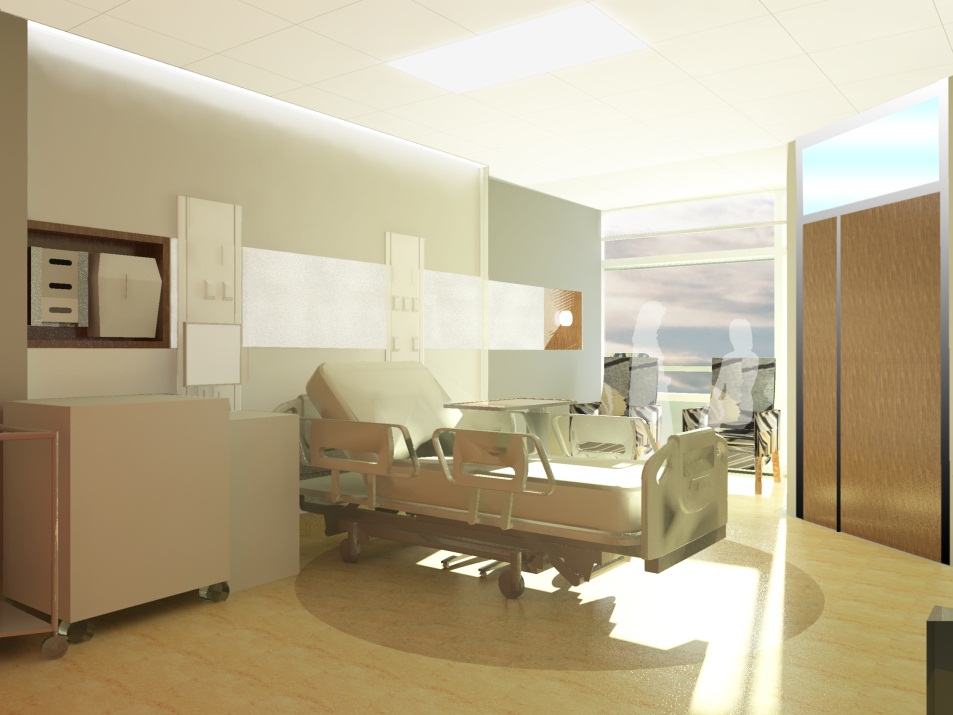 BIM: tenant visualization
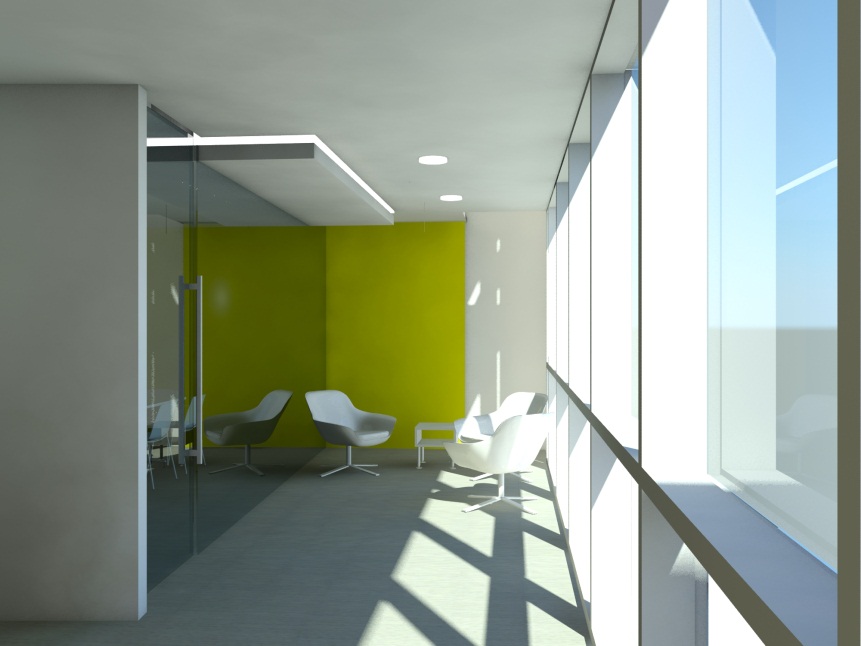 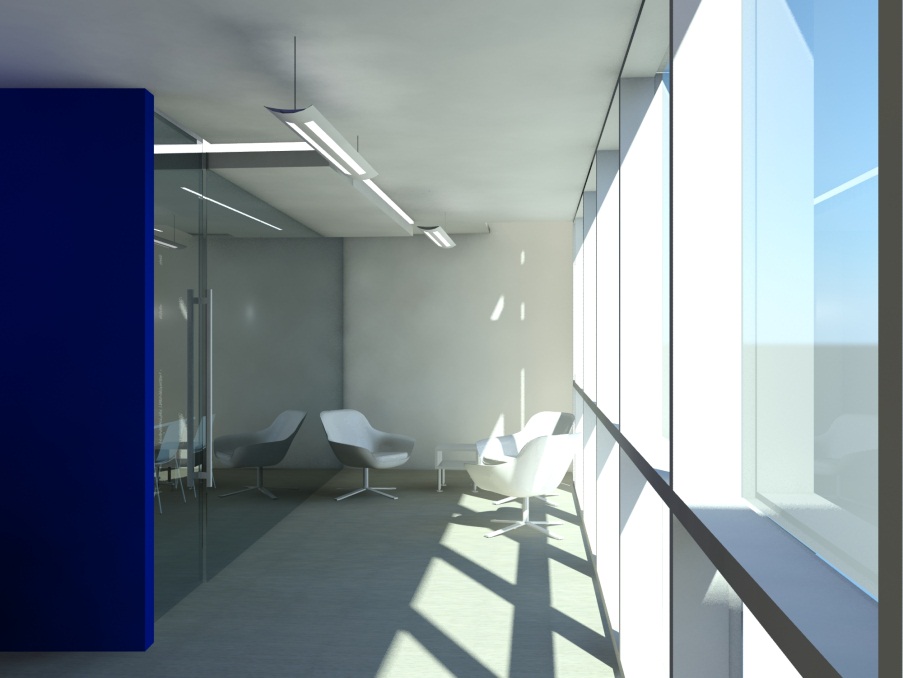 BIM and facility management
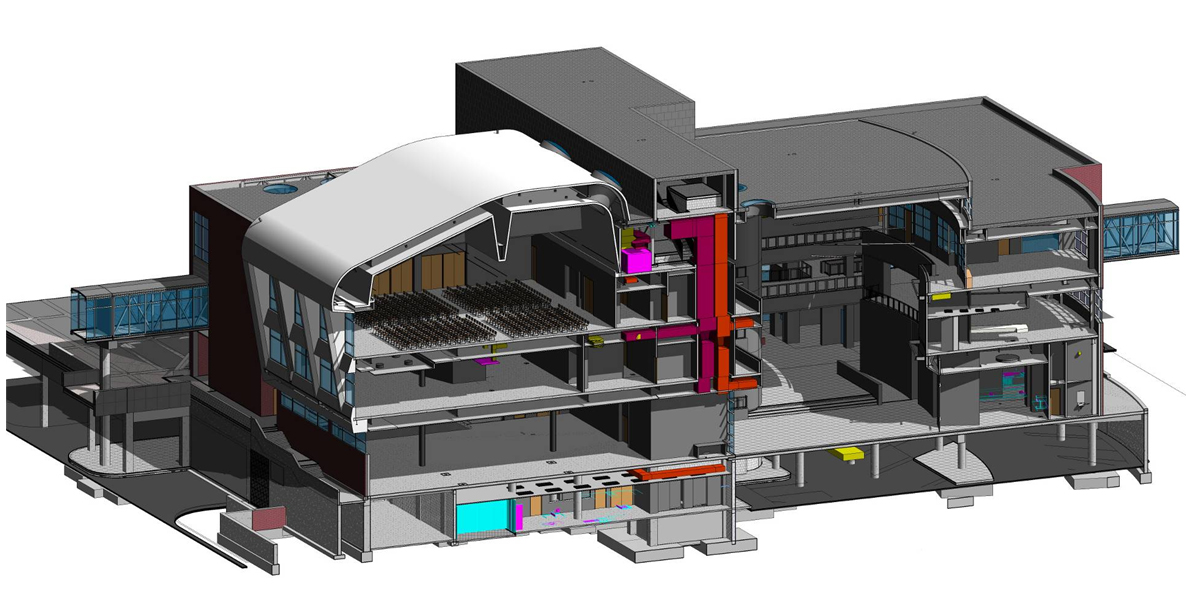 Redefining CCA in the BIM age
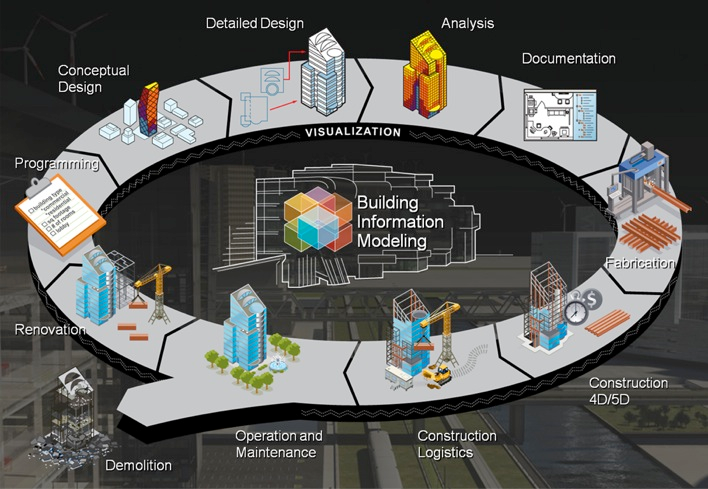 Questions?
Contact Information
Burton Roslyn, FAIA
	broslyn@roslynconsultants.com
Michael De Chiara, JD, AIA Adjunct Member 
	mkd@zdlaw.com
David Abramovitz, JD 
	dabramovitz@zdlaw.com
Bill Schmalz, AIA
	william.schmalz@perkinswill.com
Charles Schreckenberger, AIA 
	cschreckenberger@bsa-net.com
Steven Shapiro, JD, Honorary AIA
	 steven.shapiro@whiting-turner.com